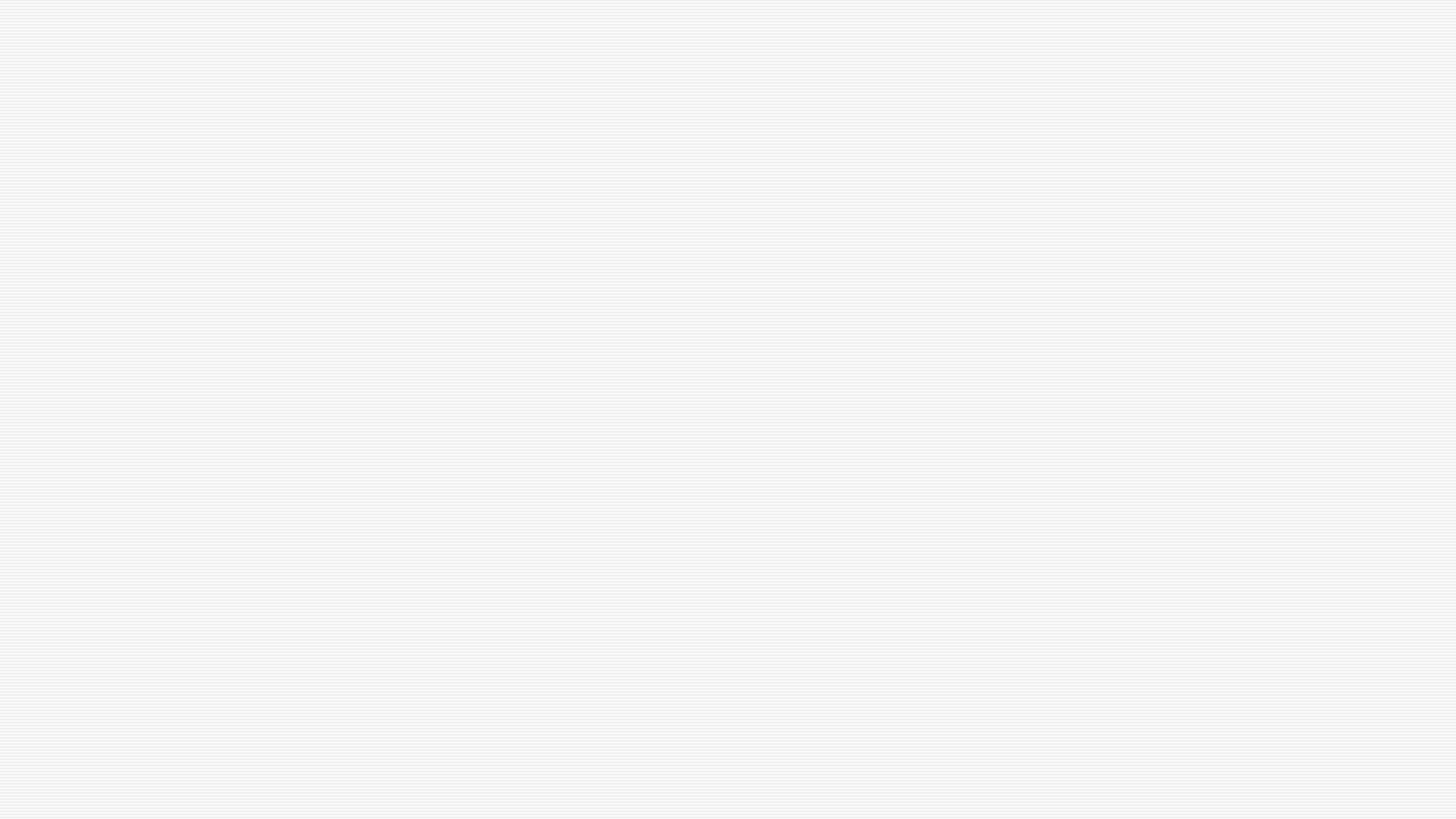 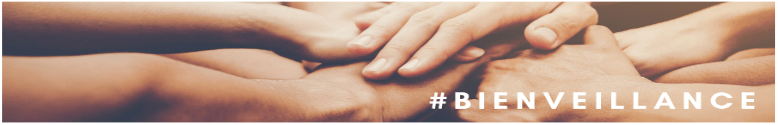 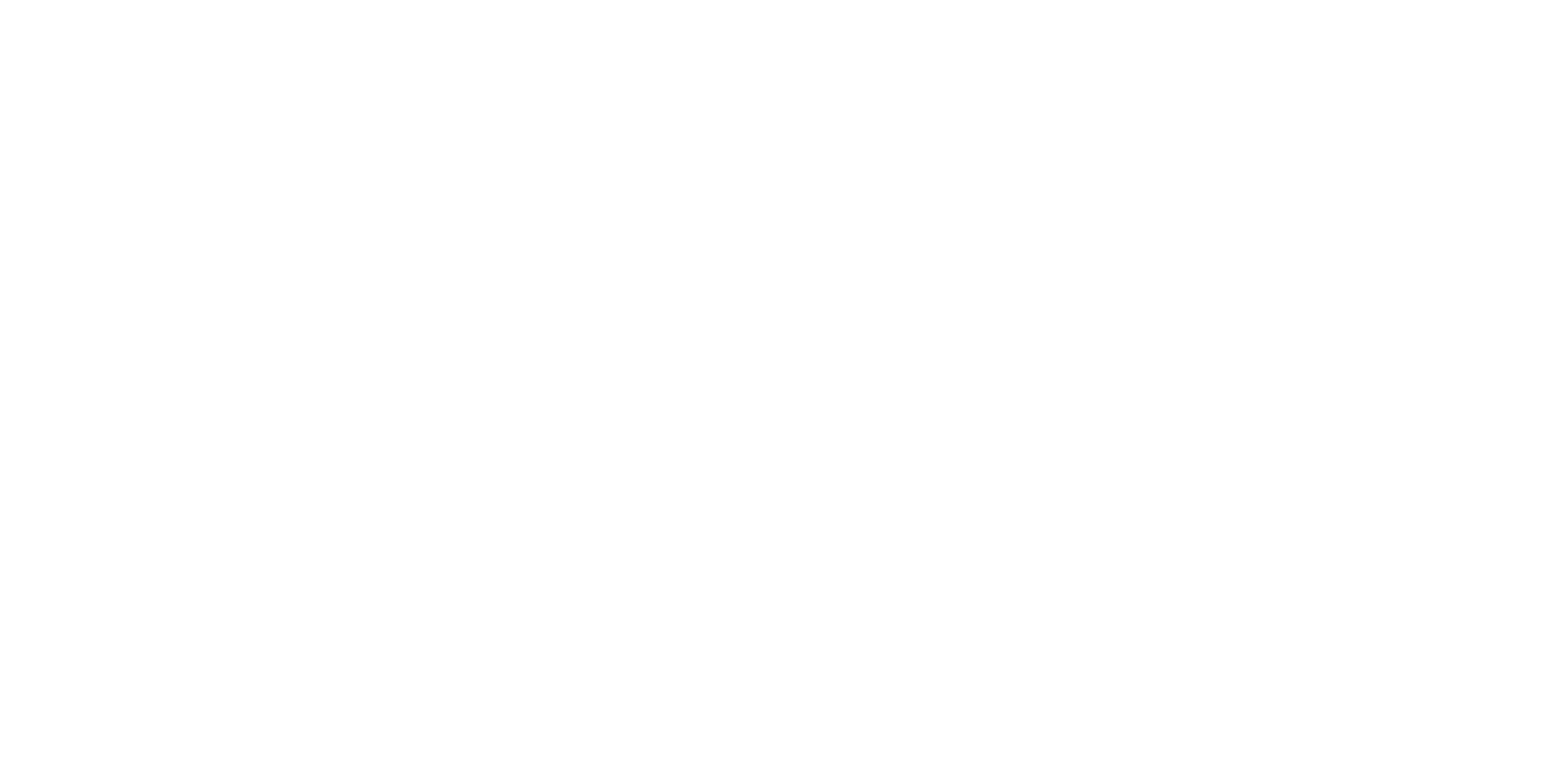 PROTOCOLE DE REPRISE DES COURS 
AU COLLÈGE DU SAINT SACREMENT
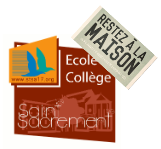 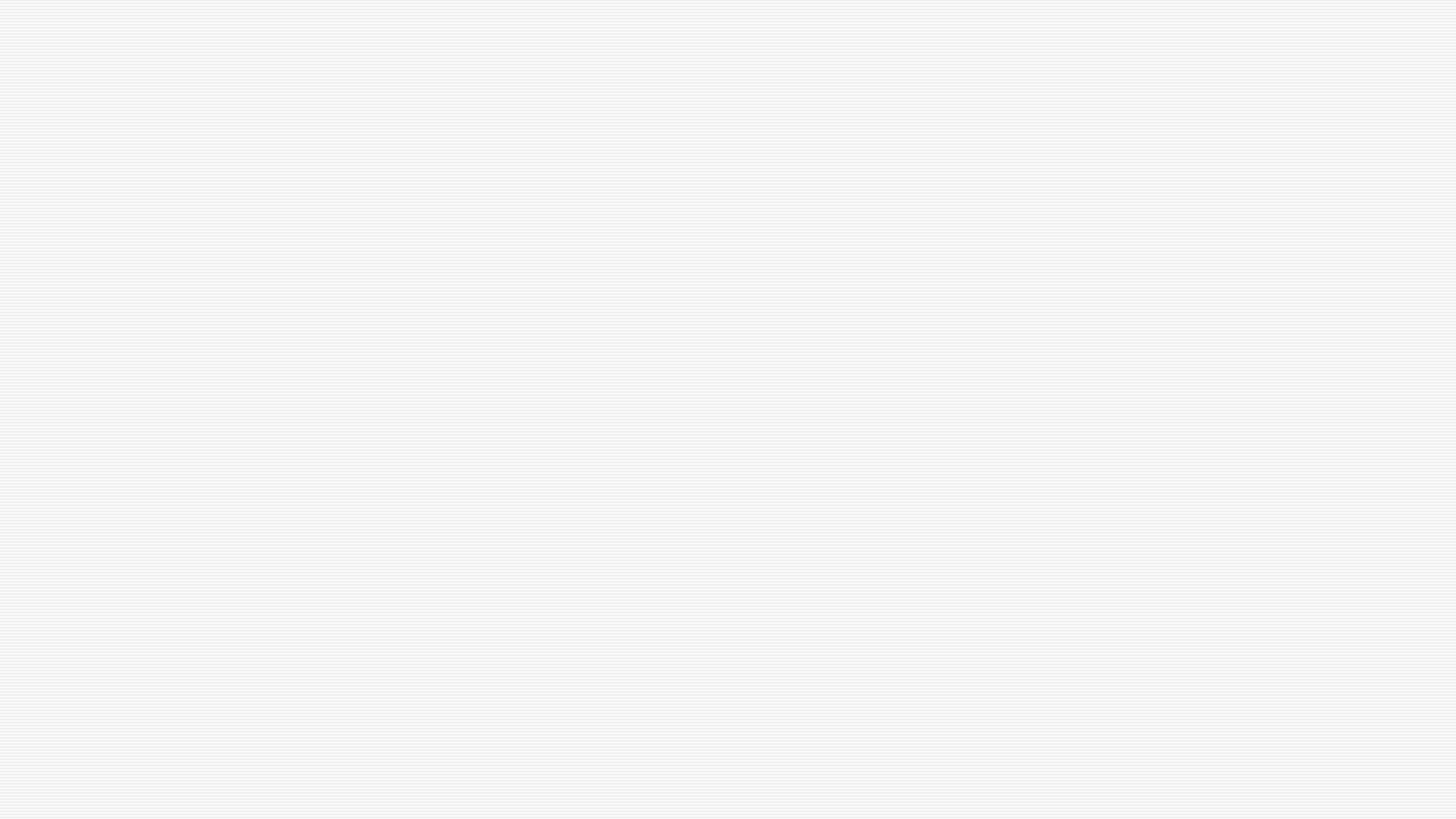 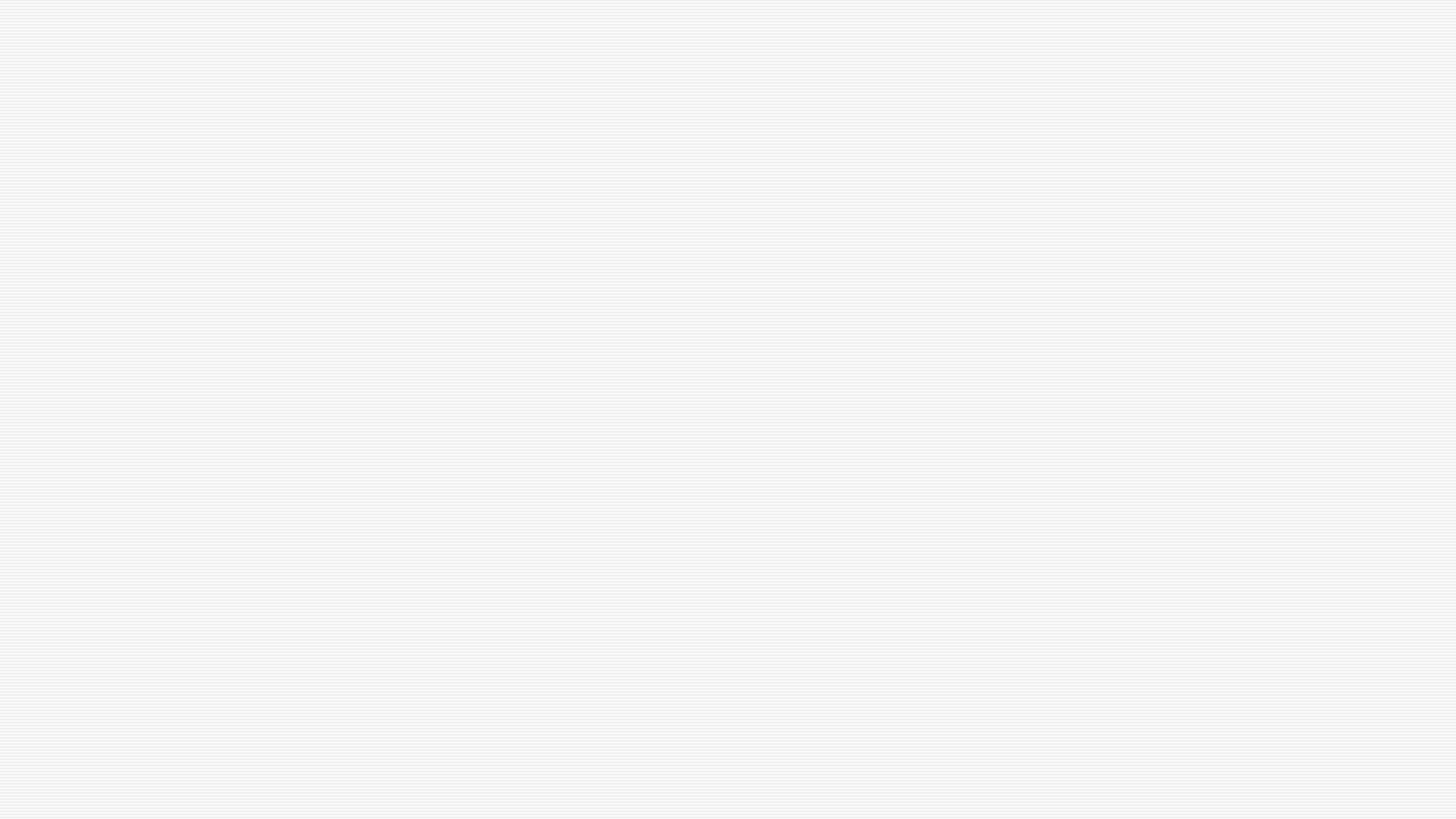 À LIRE ATTENTIVEMENT
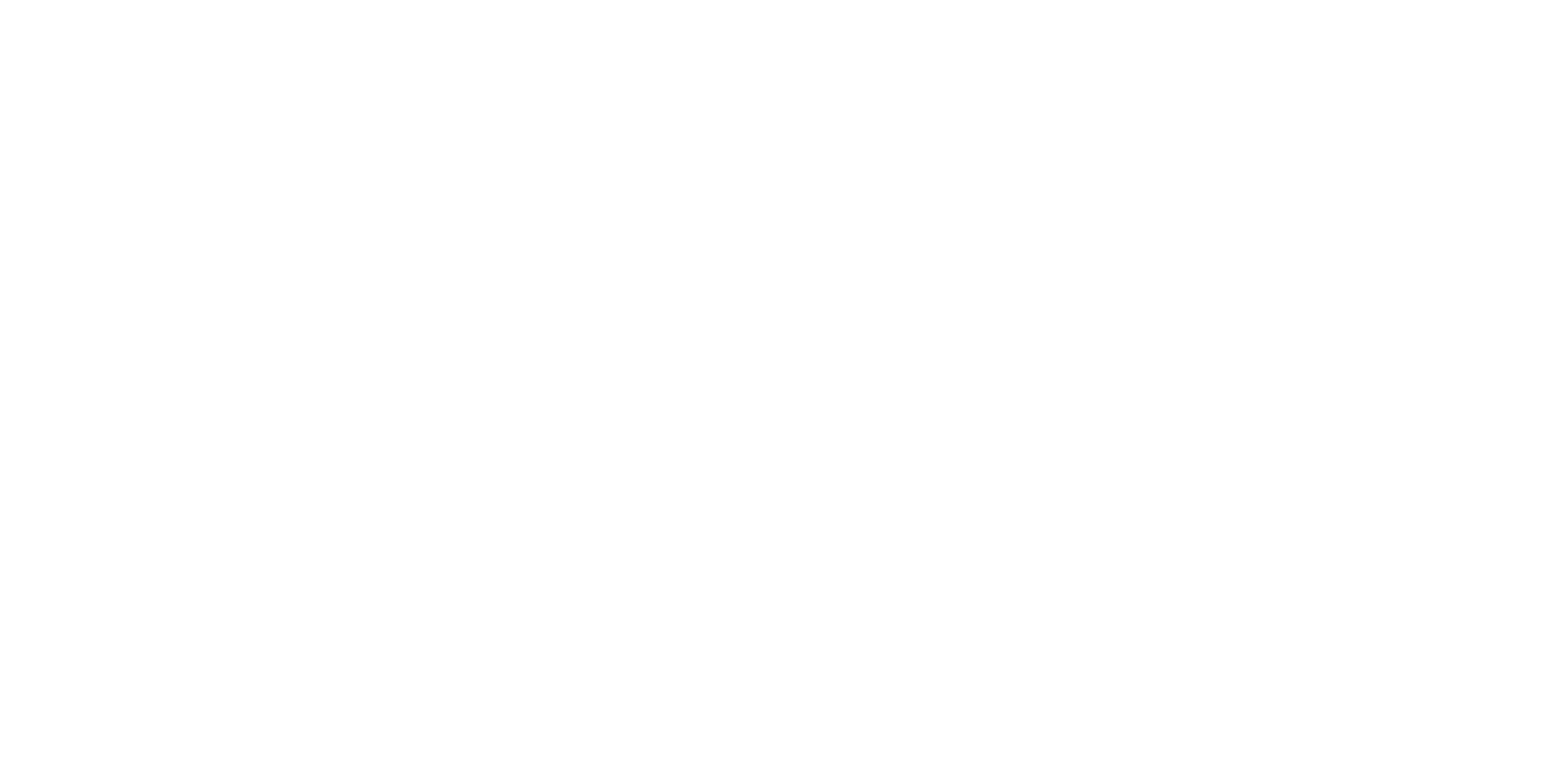 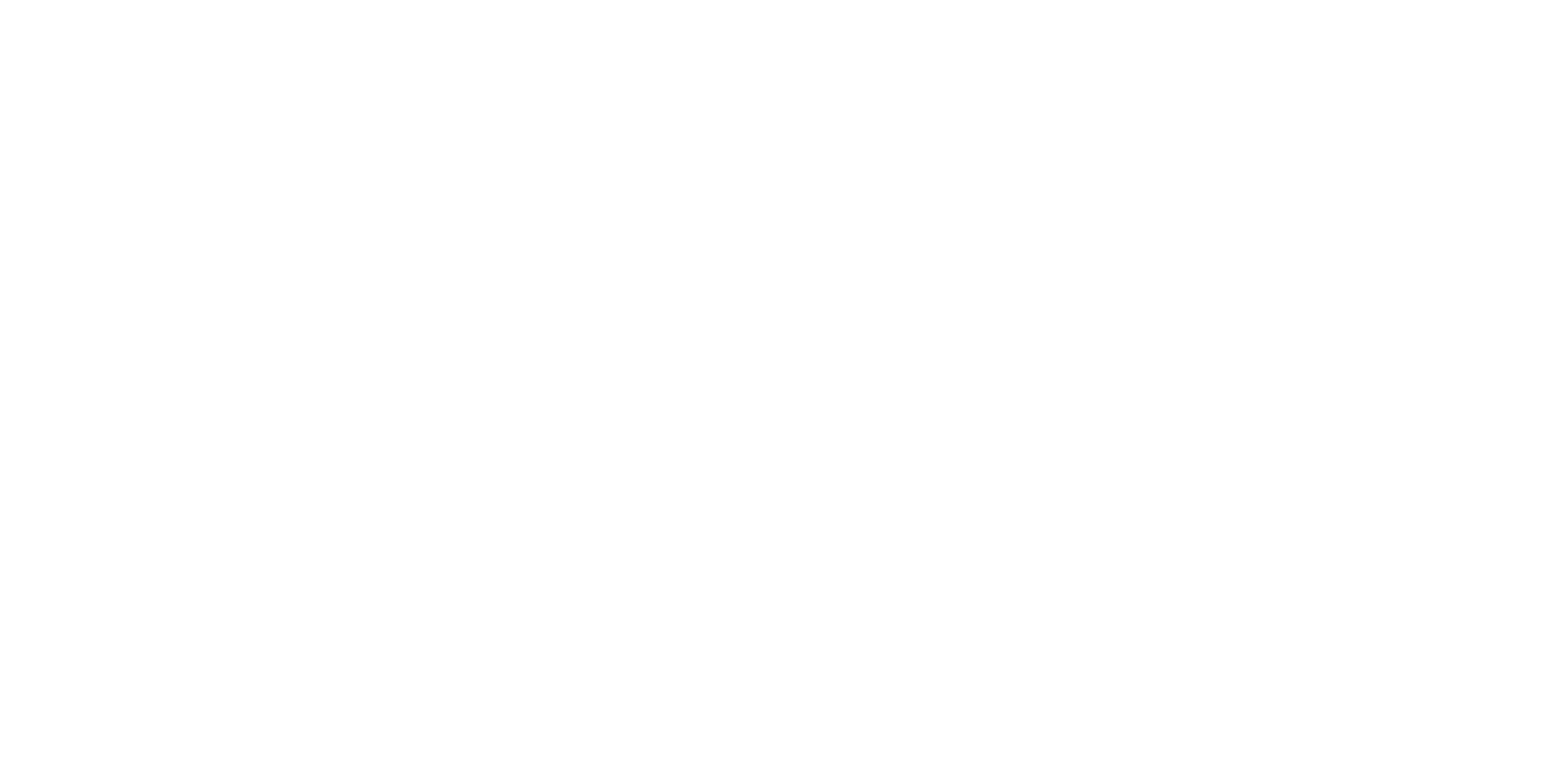 UNE REPRISE ENCADRÉE
z
La solution de reprise adoptee pour une meilleure continuité pédagogique
6ème et 5ème à partir du 18 Mai
4ème et 3ème à partir du 8 Juin
Chaque groupe classe a un maximum de 15 élèves.
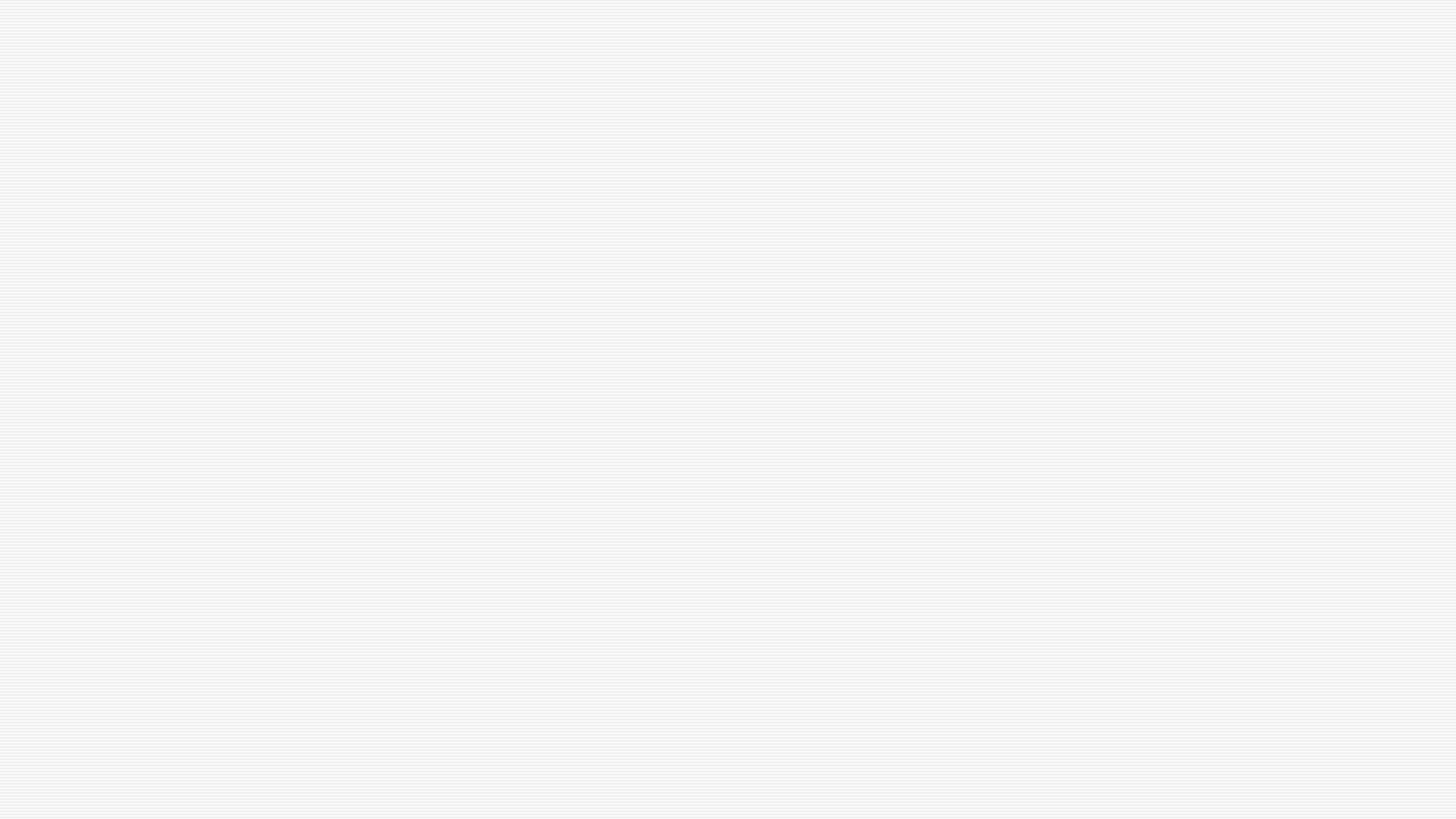 Un groupe = une salle
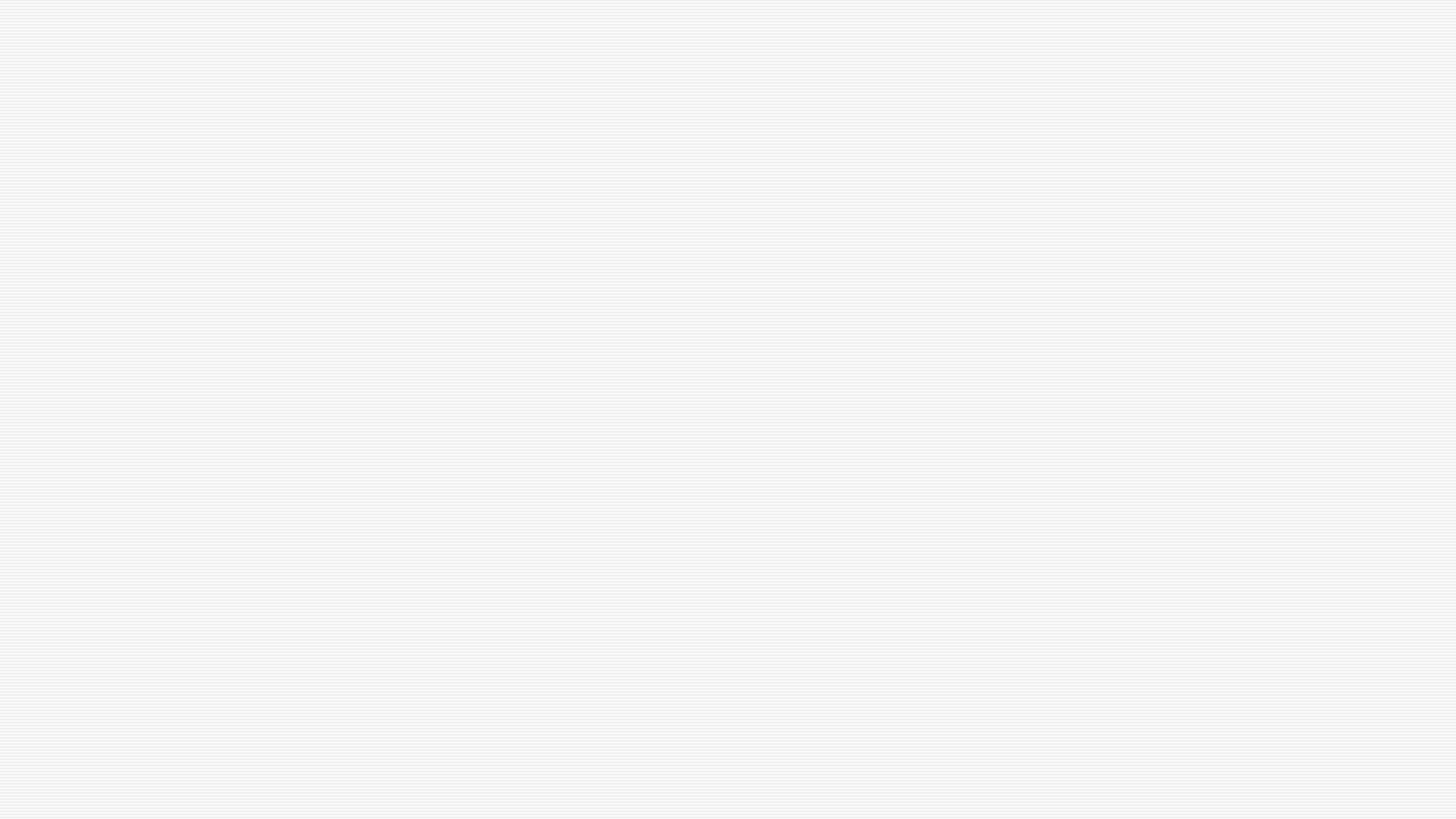 Un groupe= une salle
travail sur poste informatique et tablette, les claviers et les souris seront  désinfectées les soirs
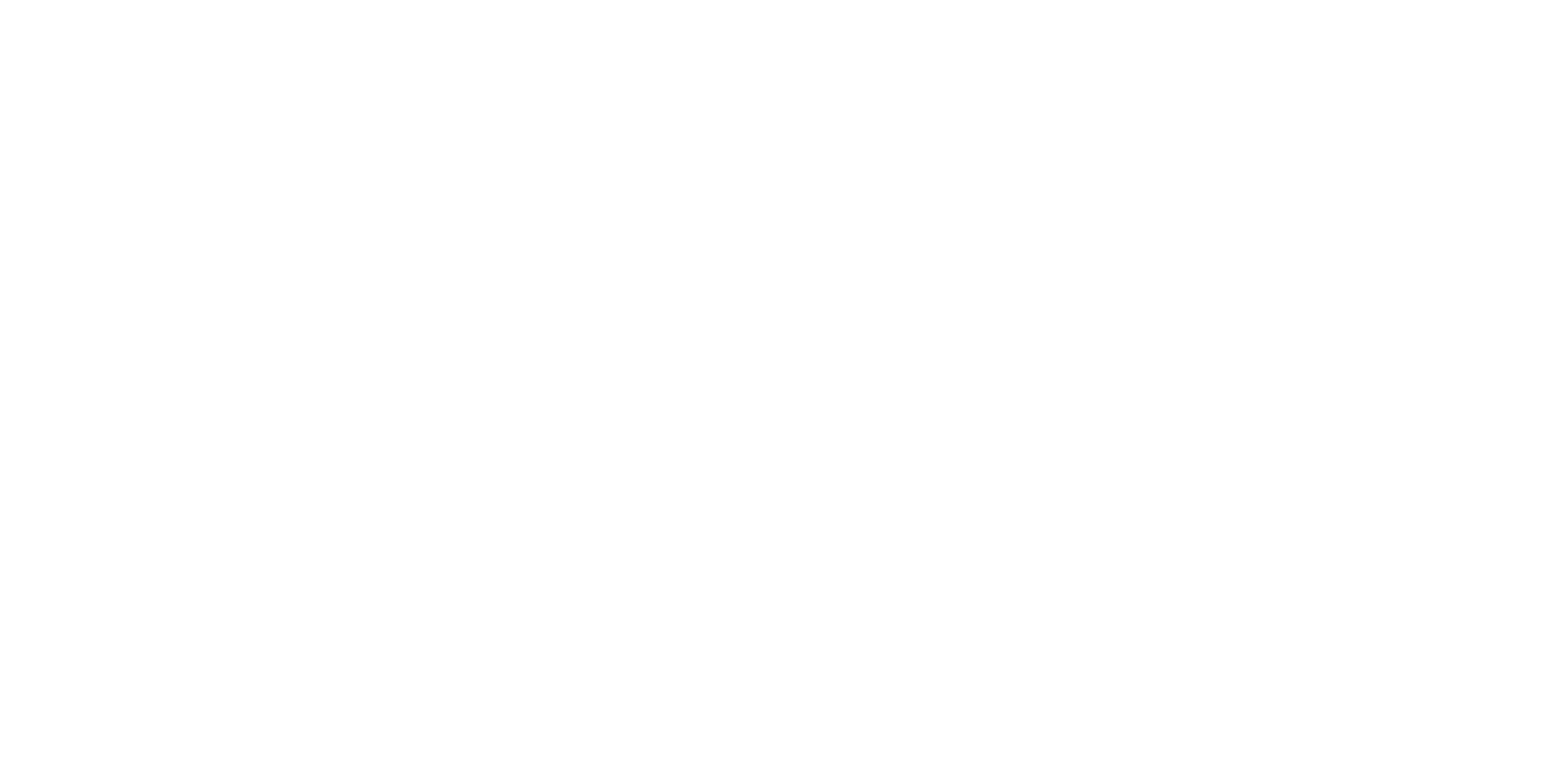 Les 2 niveaux présents n’ont pas les mêmes horaires. Cours de 50 minutes pour les 6èmes et de 55 ou 60 minutes pour les 5èmes ainsi que pour les récréations, la pause déjeuner et la sortie sont en décalés.
Horaires de récréations décalés
Horaires de repas décalés
Horaires de récréations décalés
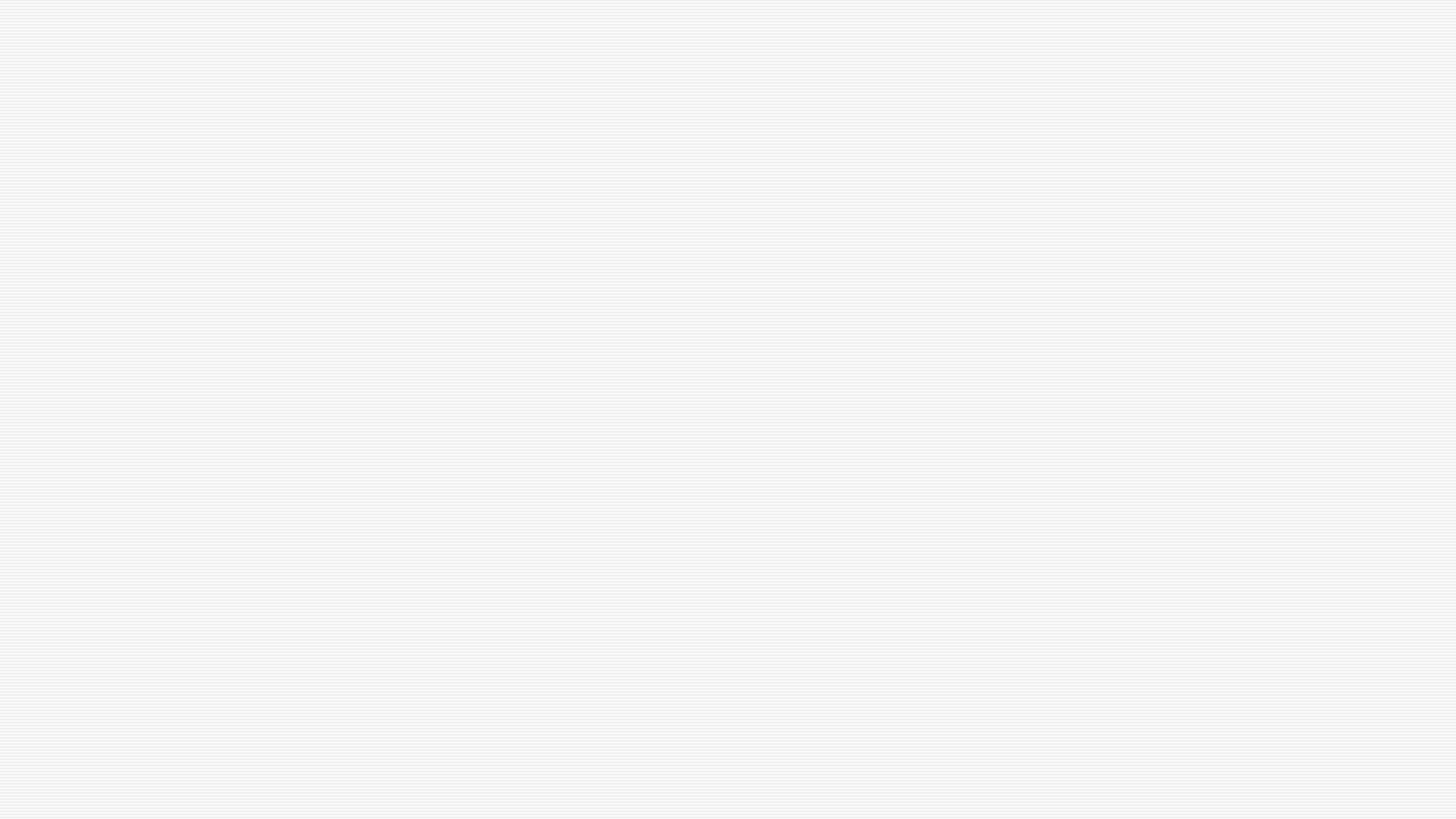 Un groupe = un lieu de mise en rang
(qui sera également son point de rassemblement en cas d’alerte incendie)
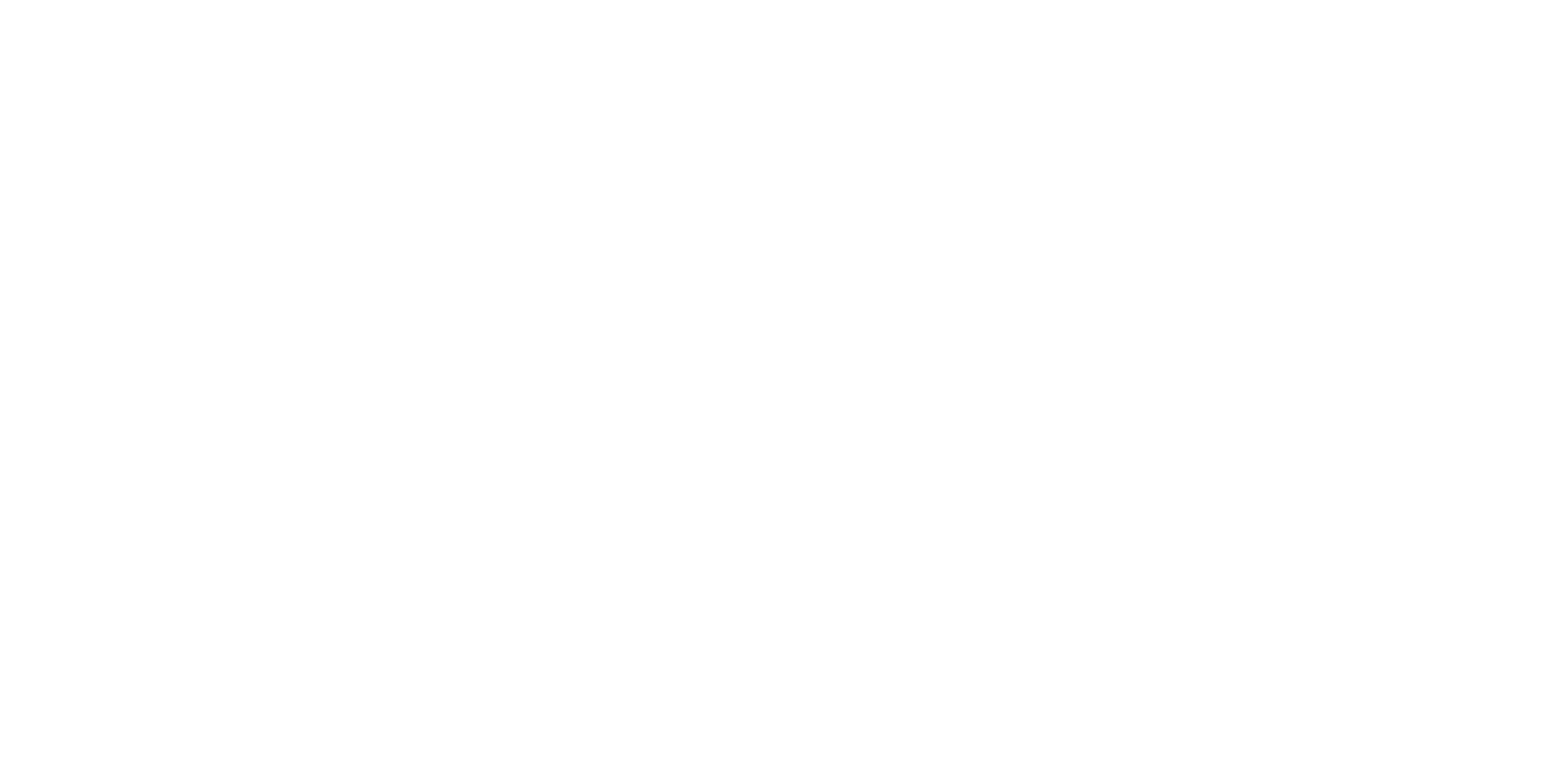 L’élève va recevoir
Son emploi du temps
Sa salle de classe
Son lieu de mise en rang
Sa cour de récréation : (terrain 1 ou terrain 2)
LES GESTES BARRIÈRE
UNE AFFICHE EST PRÉSENTE DANS CHAQUE SALLE
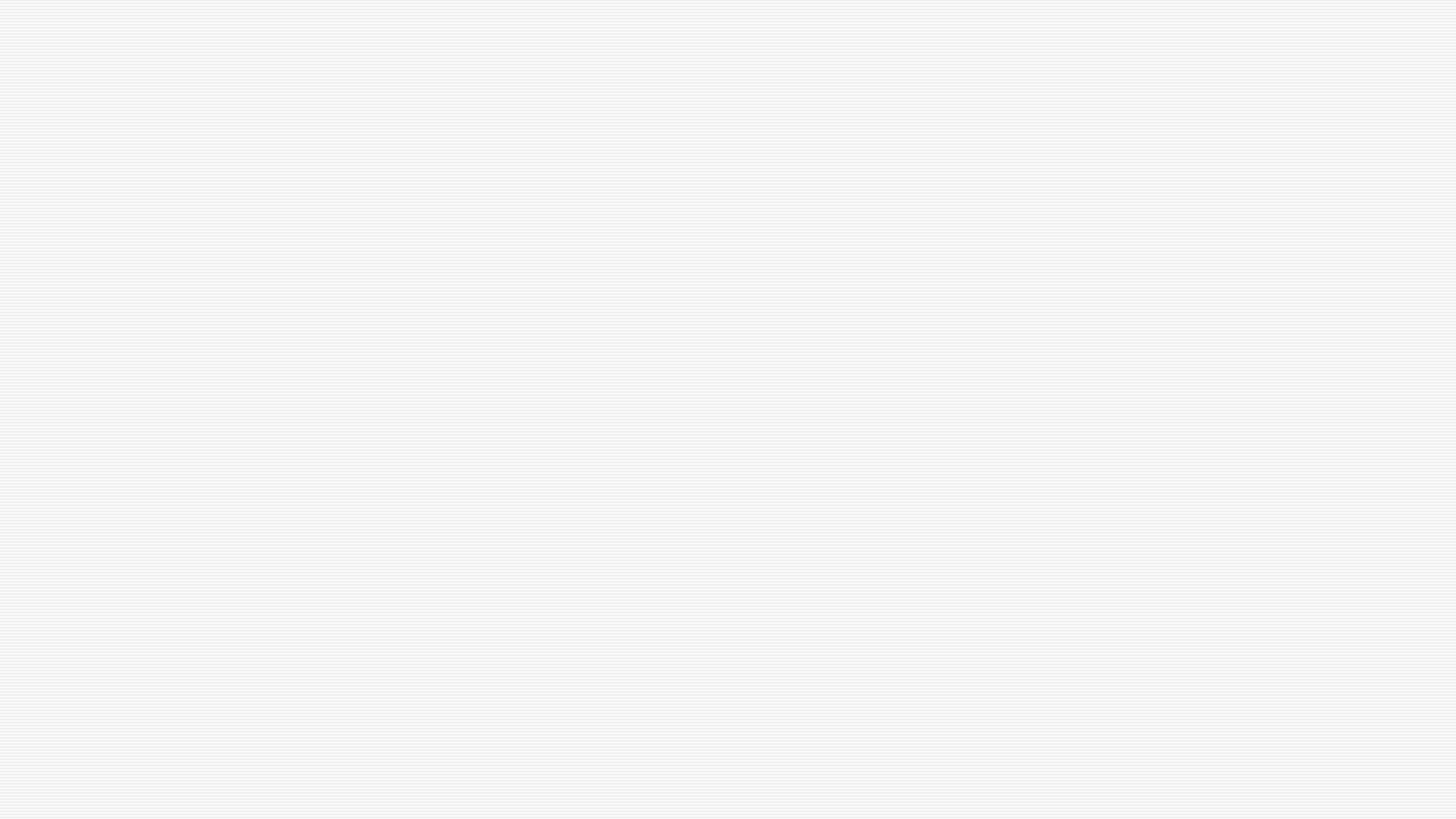 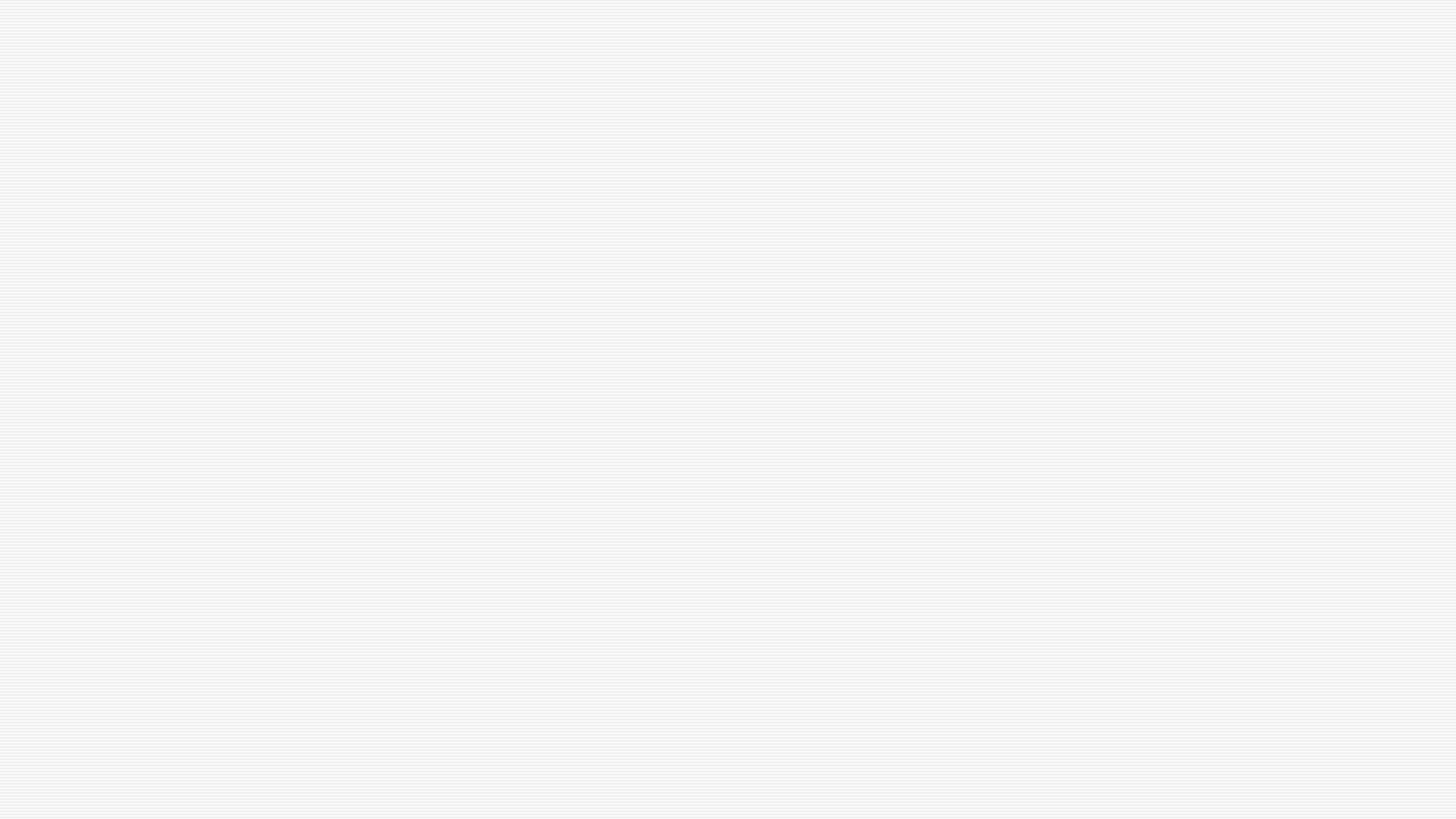 z
LA PRISE DE TEMPERATURE QUOTIDIENNE
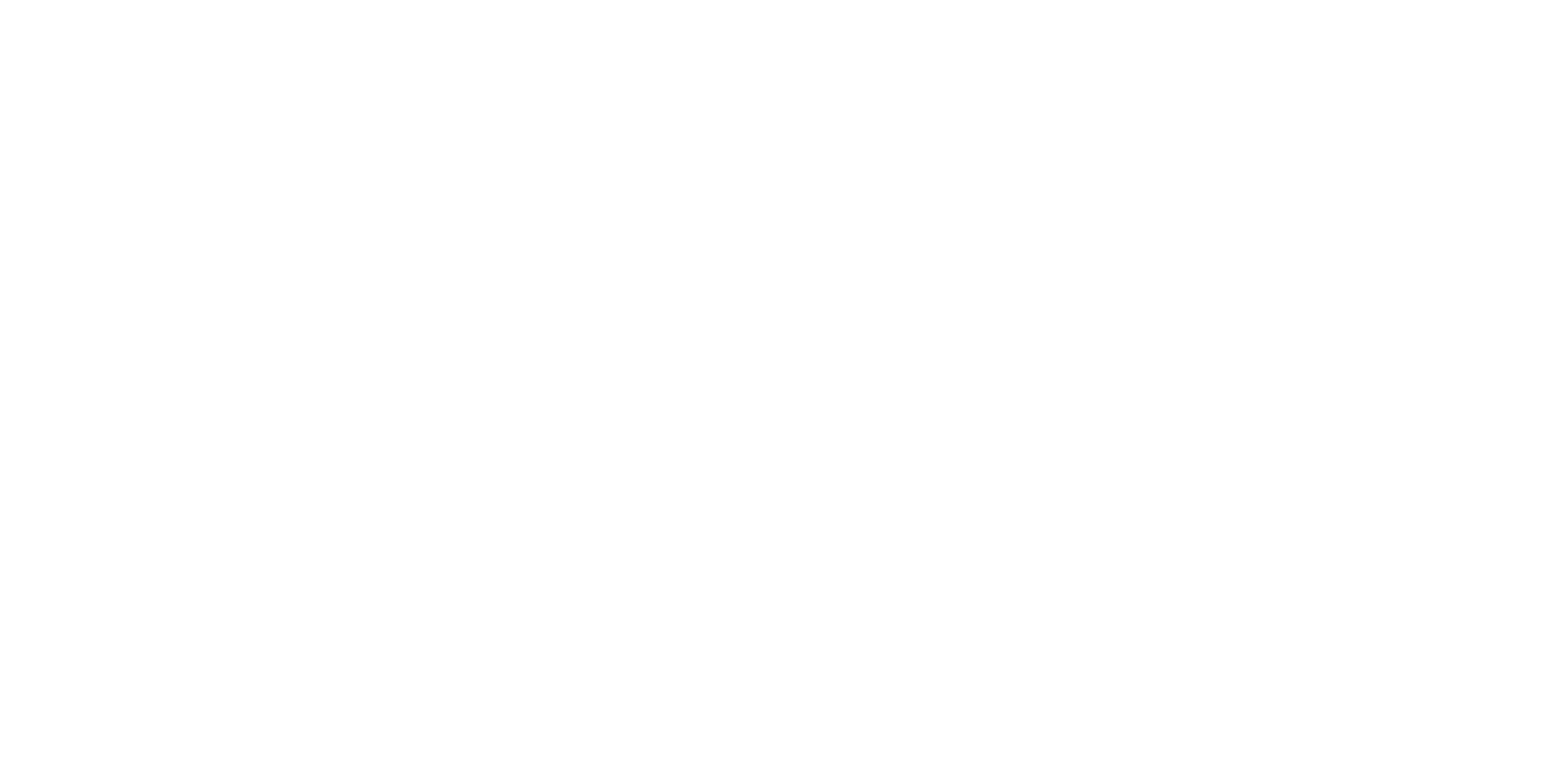 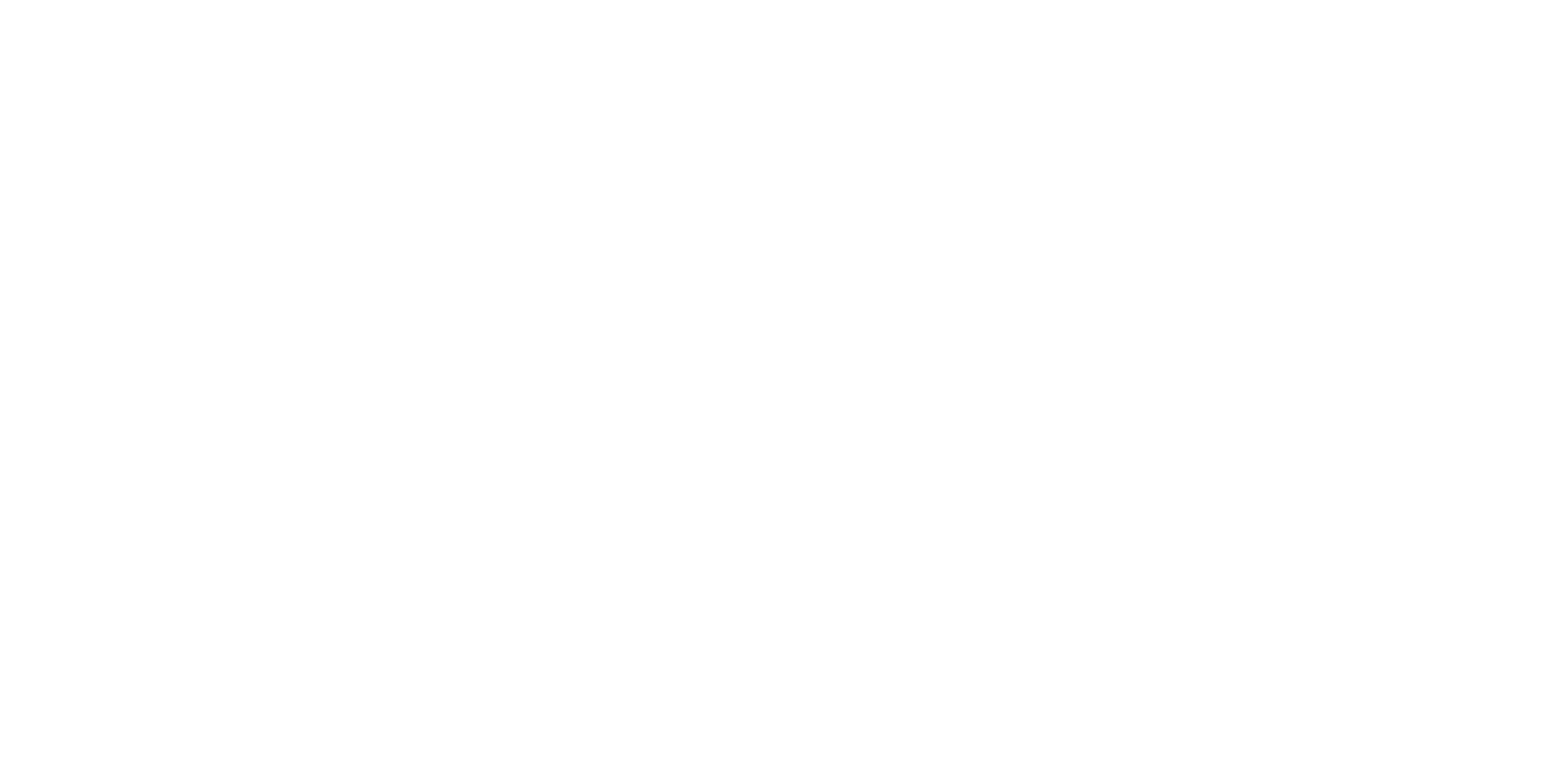 Prise de température à l’entrée dans l’établissement par un thermomètre infrarouge sans contact. 
En cas de température, l’élève est amené en salle de réunion et les responsables sont appelés pour venir chercher l’enfant.
Pas de prise de température le midi
Le nettoyage des mains
est ESSENTIEL
A chaque pose et avant et apres le repas
Le collège devrait recevoir des masques pour chaque collégien mais par précaution je recommande à chaque famille de s’organiser d’ici le 18 mai pour se procurer ou concevoir trois masques lavables.
 L’élève devra changer son masque à la mi-journée et déposer le masque du matin dans son cartable (prévoir un sac dédié). 
Les adultes du collège seront équipés d’un masque lavable. 
Le masque devra être porté dès la sortie de la maison
LE MASQUE
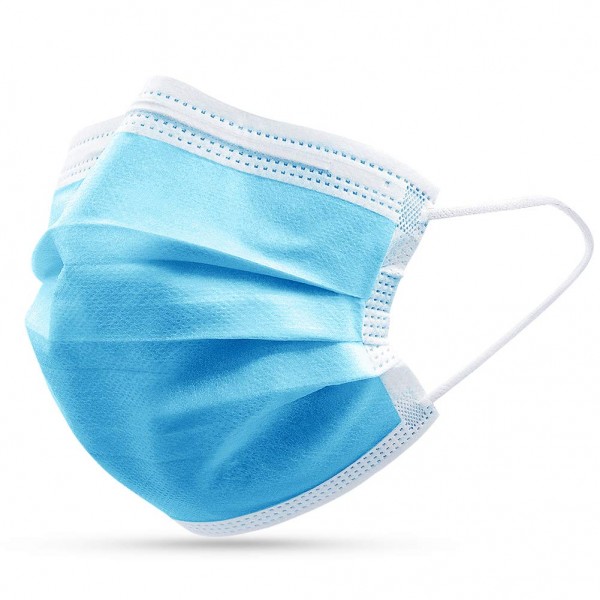 Bien ajuster son masque pour se protéger
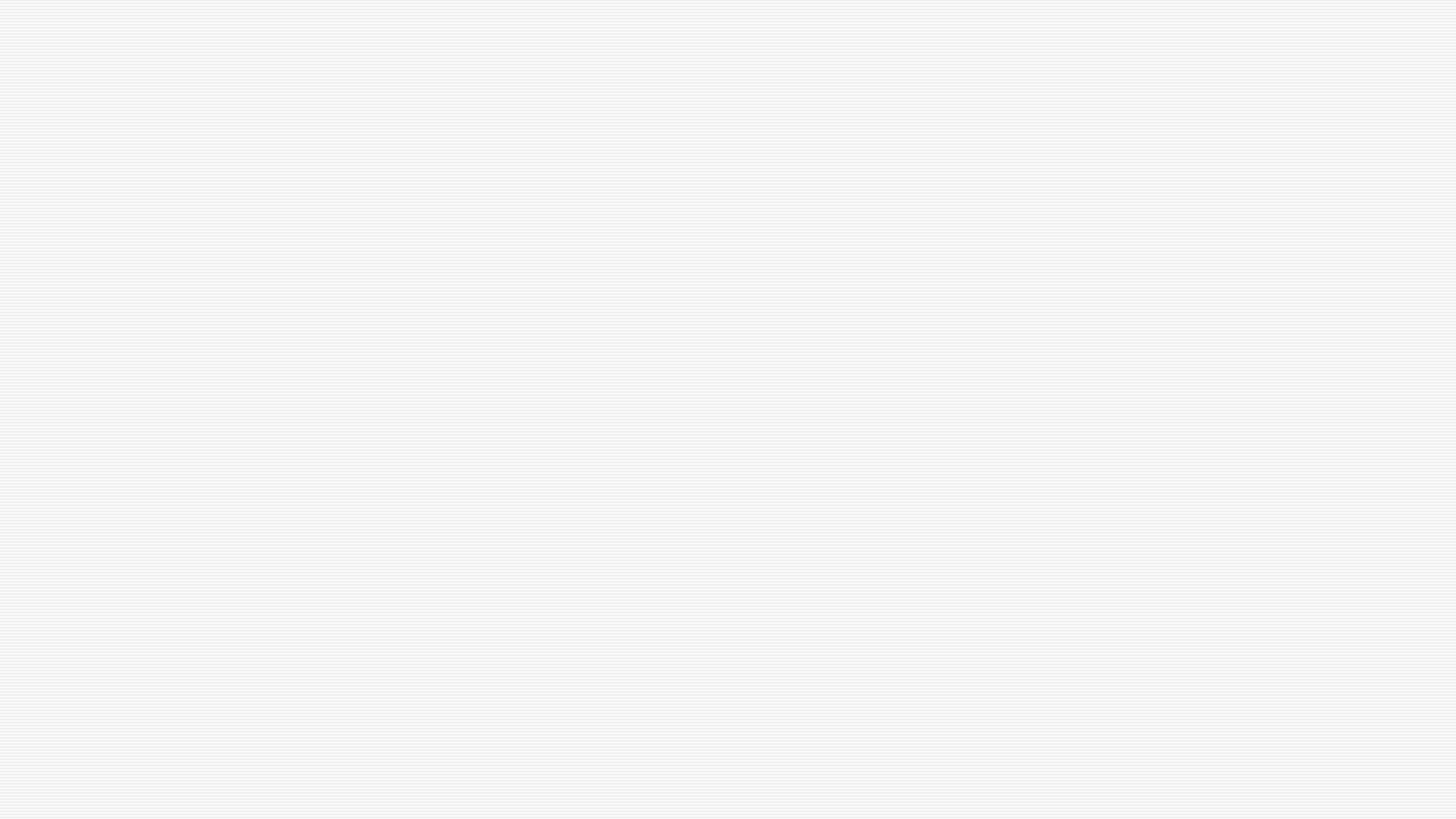 Le nettoyage avant la réouverture
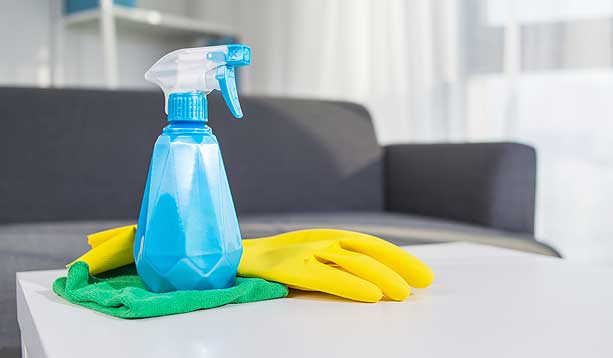 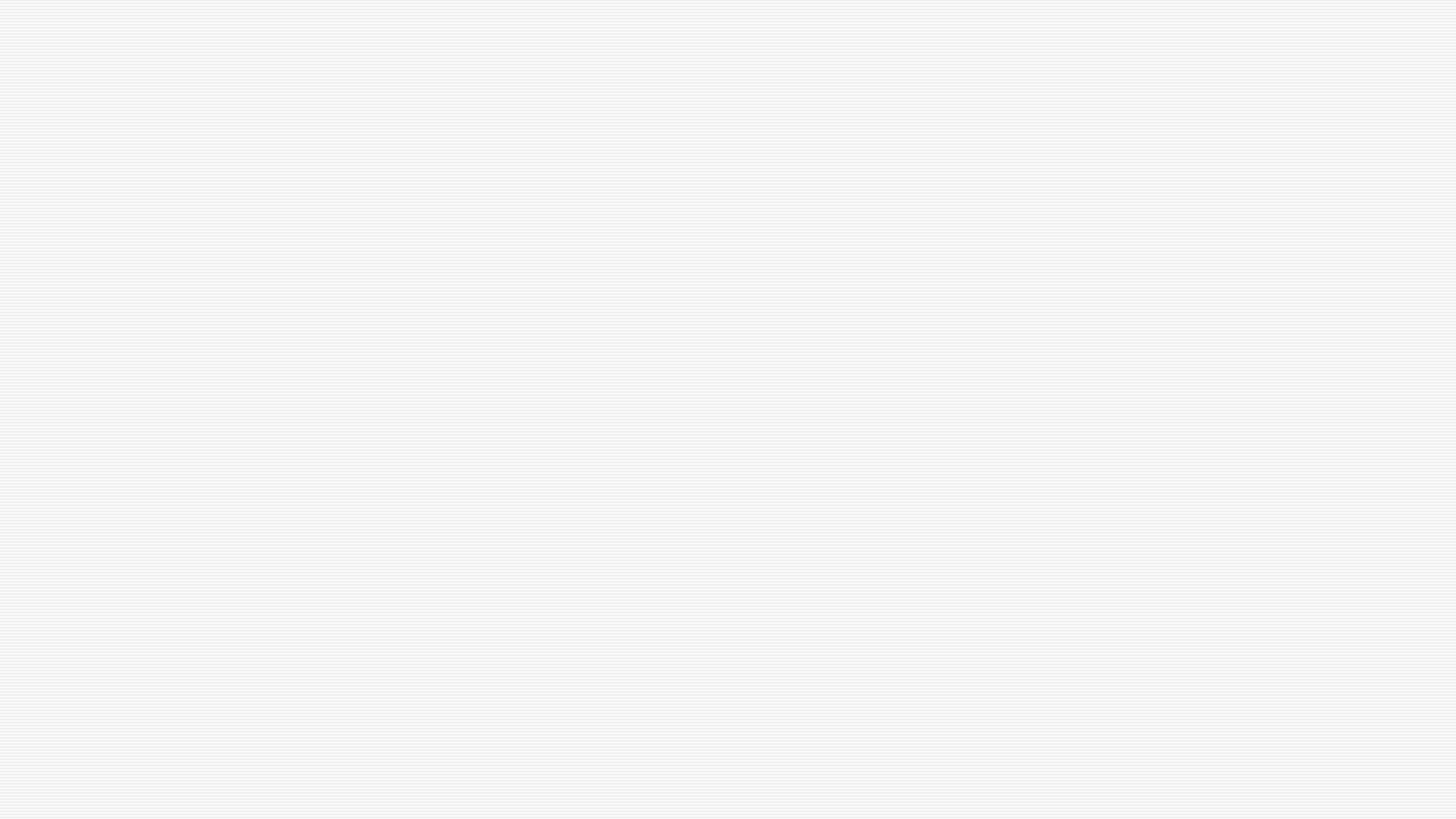 Le nettoyage au quotidien
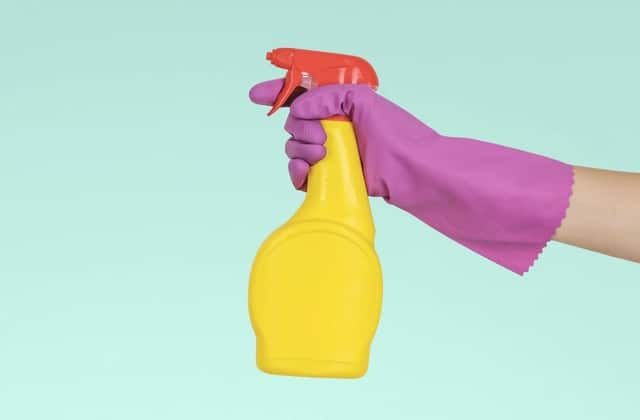 L’ENTRÉE DES ELEVE
L’entrée des élèves de 8h30 à 9h00
Les élèves venant au collège seront accueillis par M Lafon qui gérera le flux et aseptisera les semelles de chaussures des eleves et prendra leur température. Les élèves devront se laver les mains et se placer sur les marquages au sol.
Les élèves seront emenés dans la cour et y  resteront jusqu'au moment de la mise en rangs (marquage au sol)
LA SORTIE DES ELEVES
La sortie des élèves à 16h50 pour les 6èmeà 17h pour les 5ème
Les piétons sortiront par le portail « place de la république» (à côté de l'église).
 Les professeurs sortent de classe avec les élèves sur la cour.
Une personne de la vie scolaire accompagnera les élèves à la sortie puis au bus.
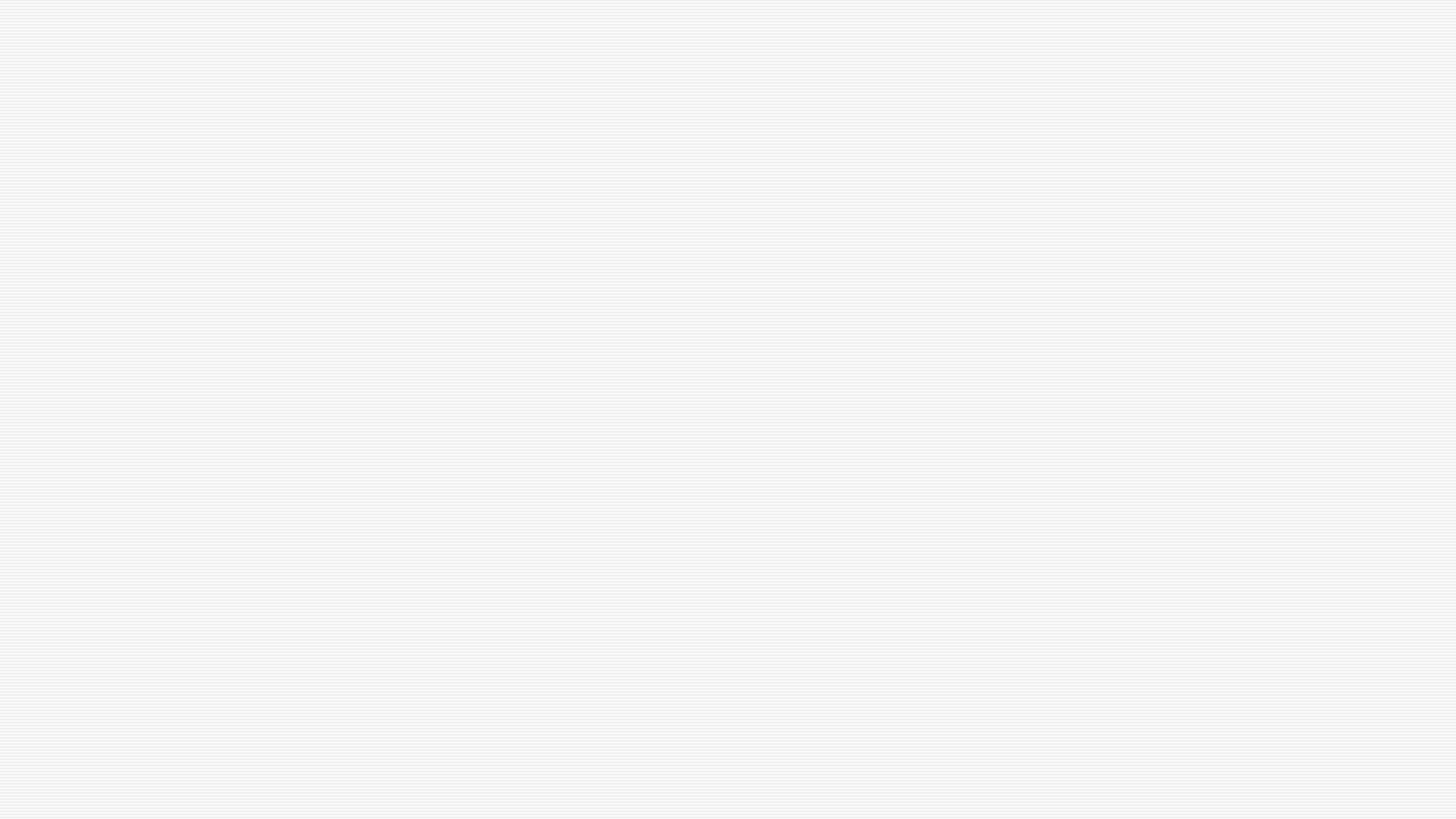 MISE EN RANG
CIRCULATION
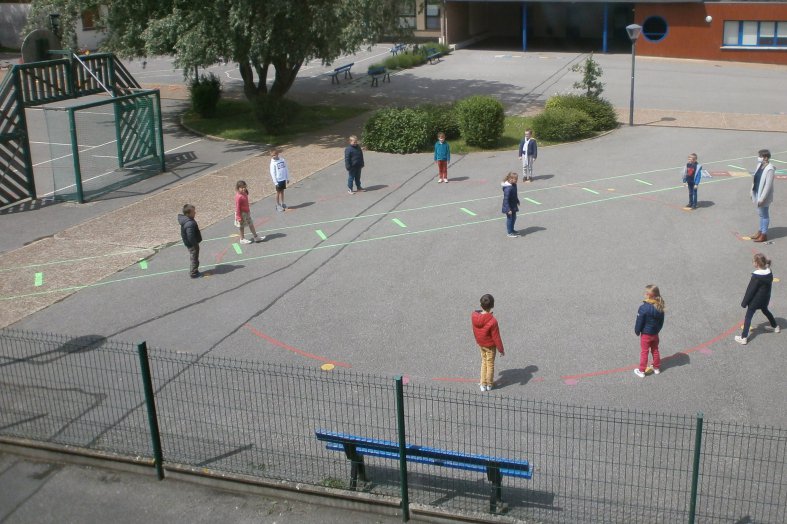 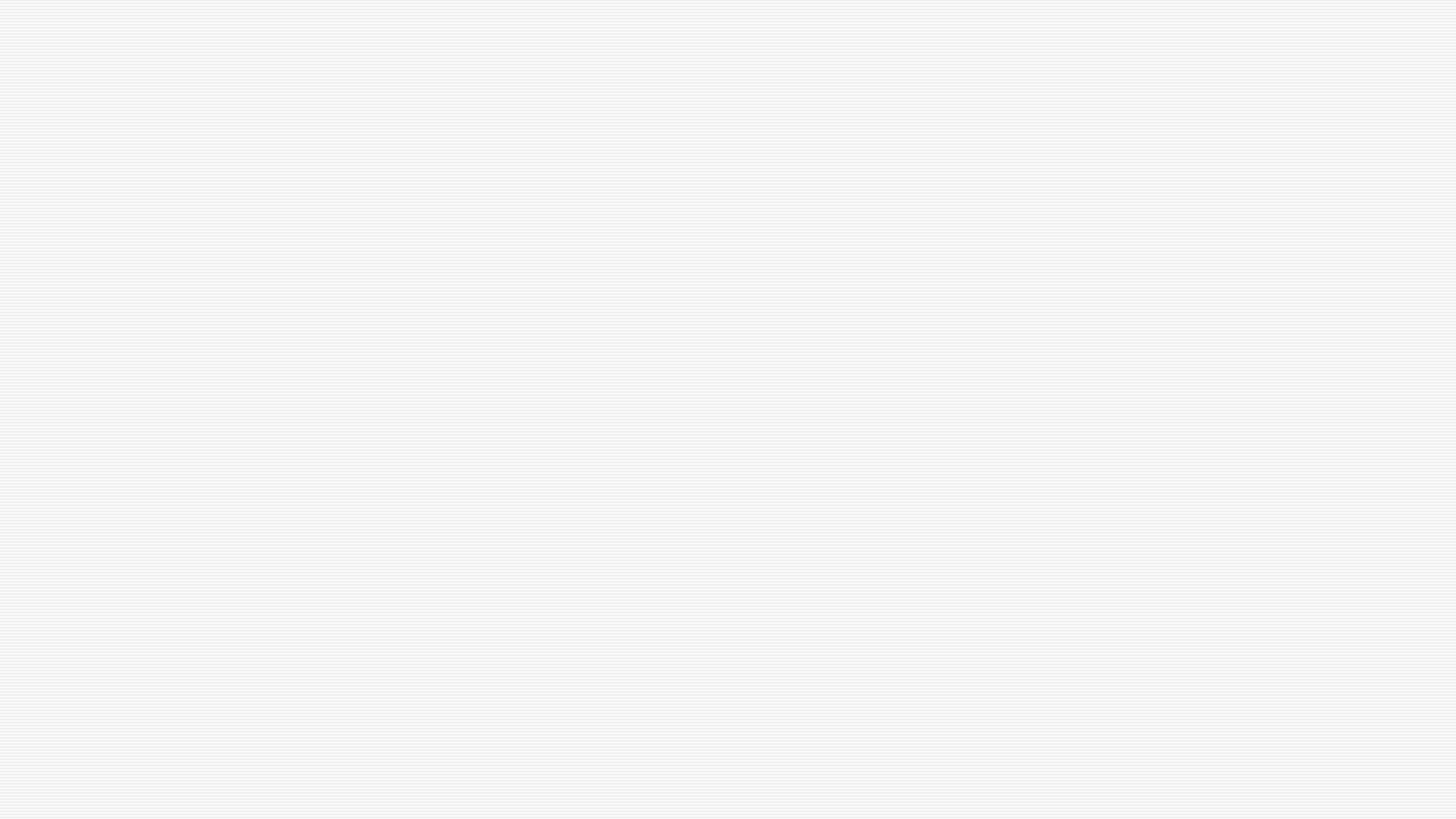 La circulation dans les couloirs
Dans les couloirs, les élèves ne doivent pas se croiser et circuler en respectant la distance de sécurité avec l’élève devant et derrière lui.
Sous la conduite du professeur ou de l’éducateur, je me déplace vers la salle de classe en silence.
Des marquages au sol seront présents 
Les élèves qui auront cours dans la salles multimédia ( 6ème),entreront et sortiront par la porte principale du bâtiment et monteront et descendront par l’escalier du milieu ( orange)
Les 5èmes entreront et sortiront par la porte principale du bâtiment et monteront et descendront par l’escalier de droite ( salle de français)
LA RESTAURATION COLLECTIVE
Le repas au self : un menu unique système pique nique.
Les élèves attendent pour entrer au self en respectant les distances de sécurité (marquage au sol)
Les portes du self sont ouvertes par les surveillants et restent ouvertes sur tout le temps du déjeuner.
En entrant au self, les élèves se nettoient les mains au gel hydroalcoolique.
 Les élèves déjeunent en quinconce 1 m de distance chacun. Les chaises inutiles sont retirées. Soit, ils mangent dehors en tenant compte de la distanciation. 
 Les sachets pique-niques seront déjà sur la table dans une paniere. Ainsi les élèves se servent eux-mêmes.
 Les pots d’eau sont supprimés. L’eau sera servie en bouteille individuelle.
Les élèves iront jeter les restes dans une poubelle. Ils ne passeront pas sur la ligne du lave vaisselle. Ils restent à leur table si trop d’élèves attendent pour desservir si ils sont au self.
 A une même place, si plusieurs élèves se succèdent, un nettoyage intermédiaire de l’emplacement et de la chaise utilisés sont réalisés avec une lavette imprégnée de détergent désinfectant. 
Avant de quitter le self, ils se nettoient les mains avec une dose de gel hydroalcoolique. 
La salle de restauration est nettoyée et désinfectée quotidiennement : tables, chaises, interrupteurs, poignées, manche de balai, manche aspirateur…
LA COUR DE RÉCRÉATION
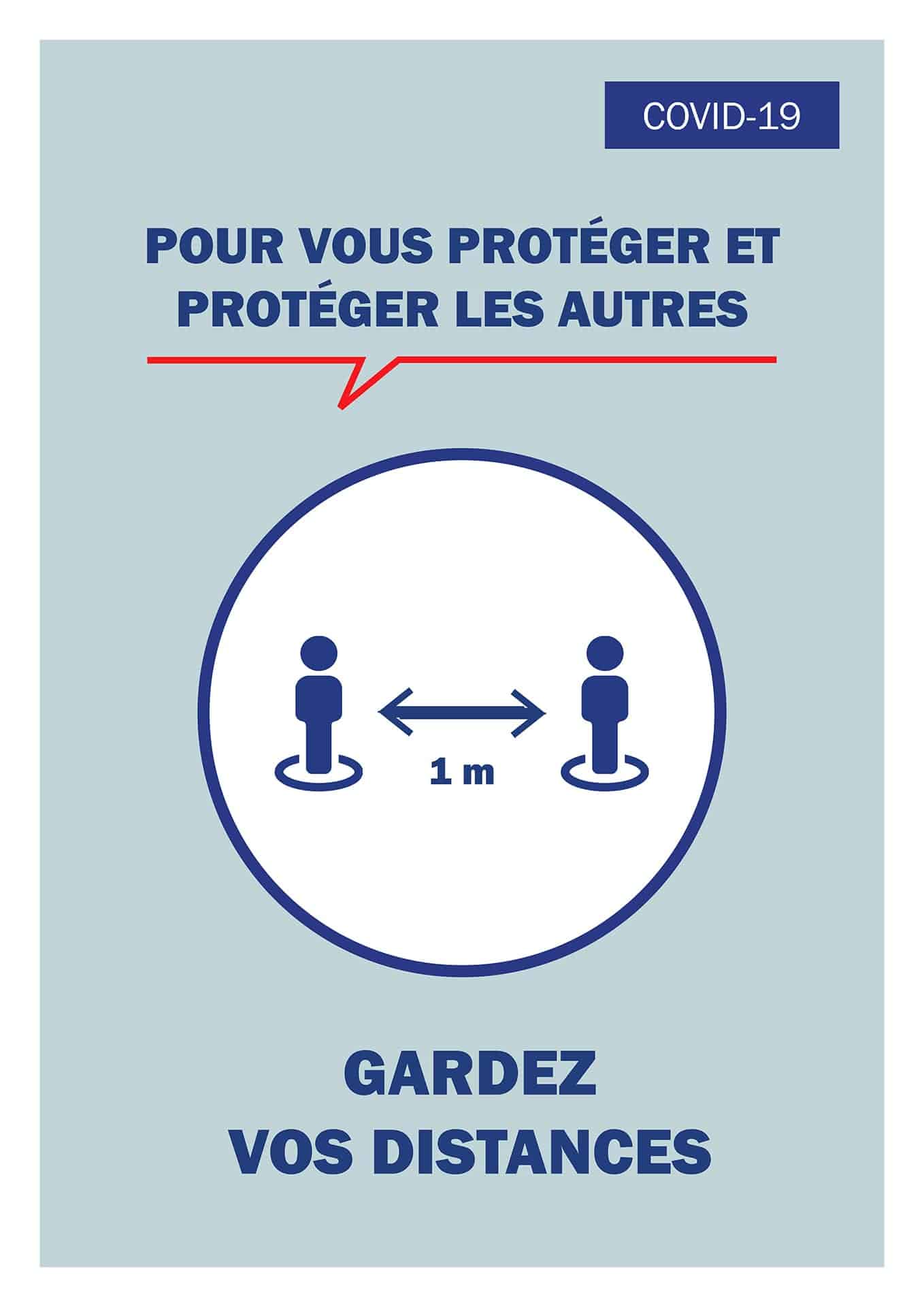 Sur les temps de récréations :
Je respecte mon lieu de récréation indiqué sur mon emploi du temps (cours 1 ou cours 2)
Le CDI ne sera pas accessible, il n’y aura plus de prêts de livres jusqu’à la fin de l’année.
La vie scolaire est fermée.
Pas d’Association sportive
LA COUR DE RECREATION
Les adultes qui doivent venir chercher un élève attendront leur enfant dans le hall d’entrée.
Elle n’est pas accessible aux parents ou aux personnes étrangères à l’établissement
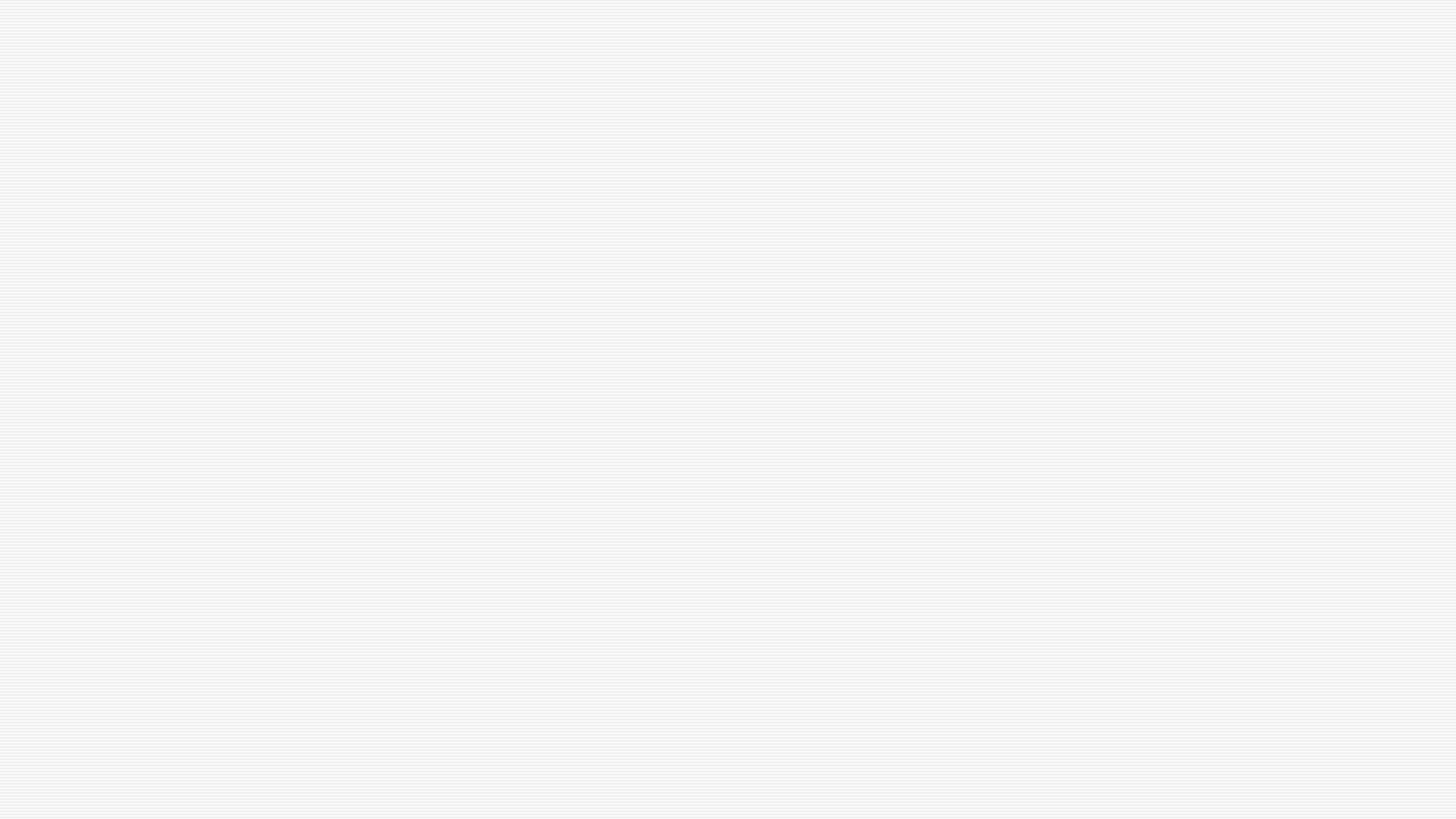 MISE EN RANG
CIRCULATION
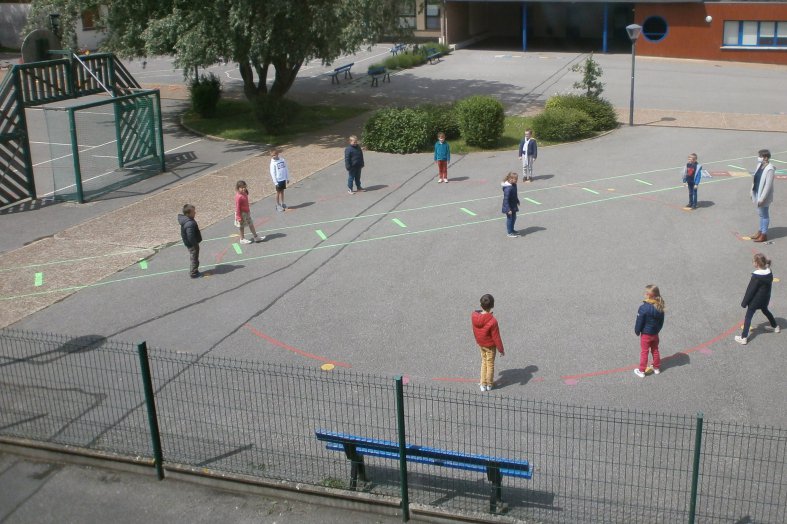 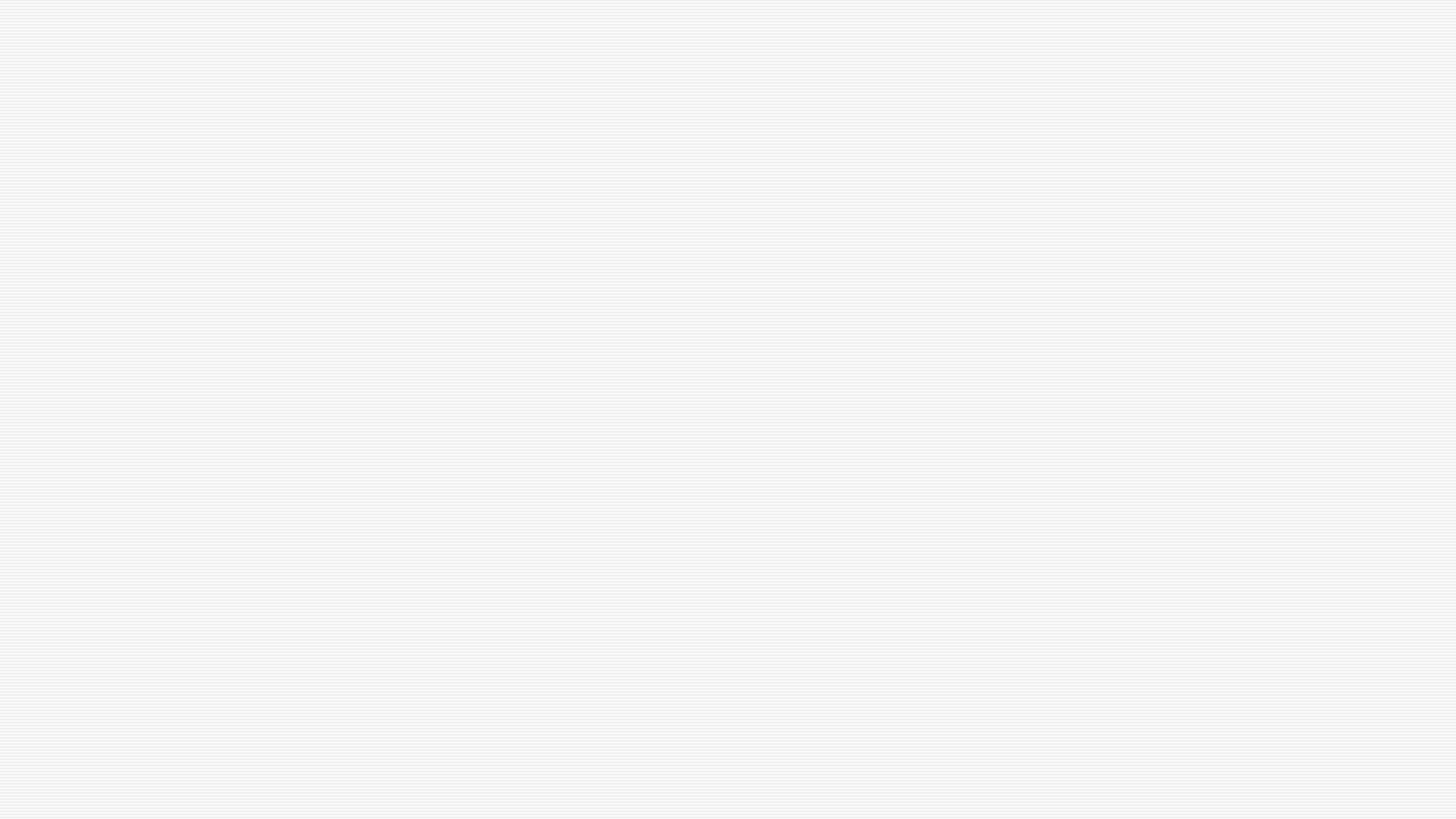 LES SANITAIRES
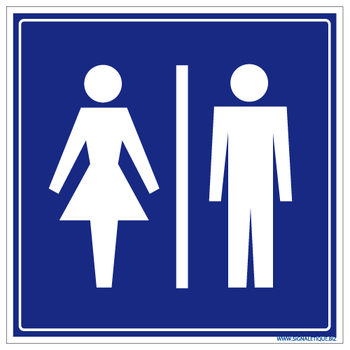 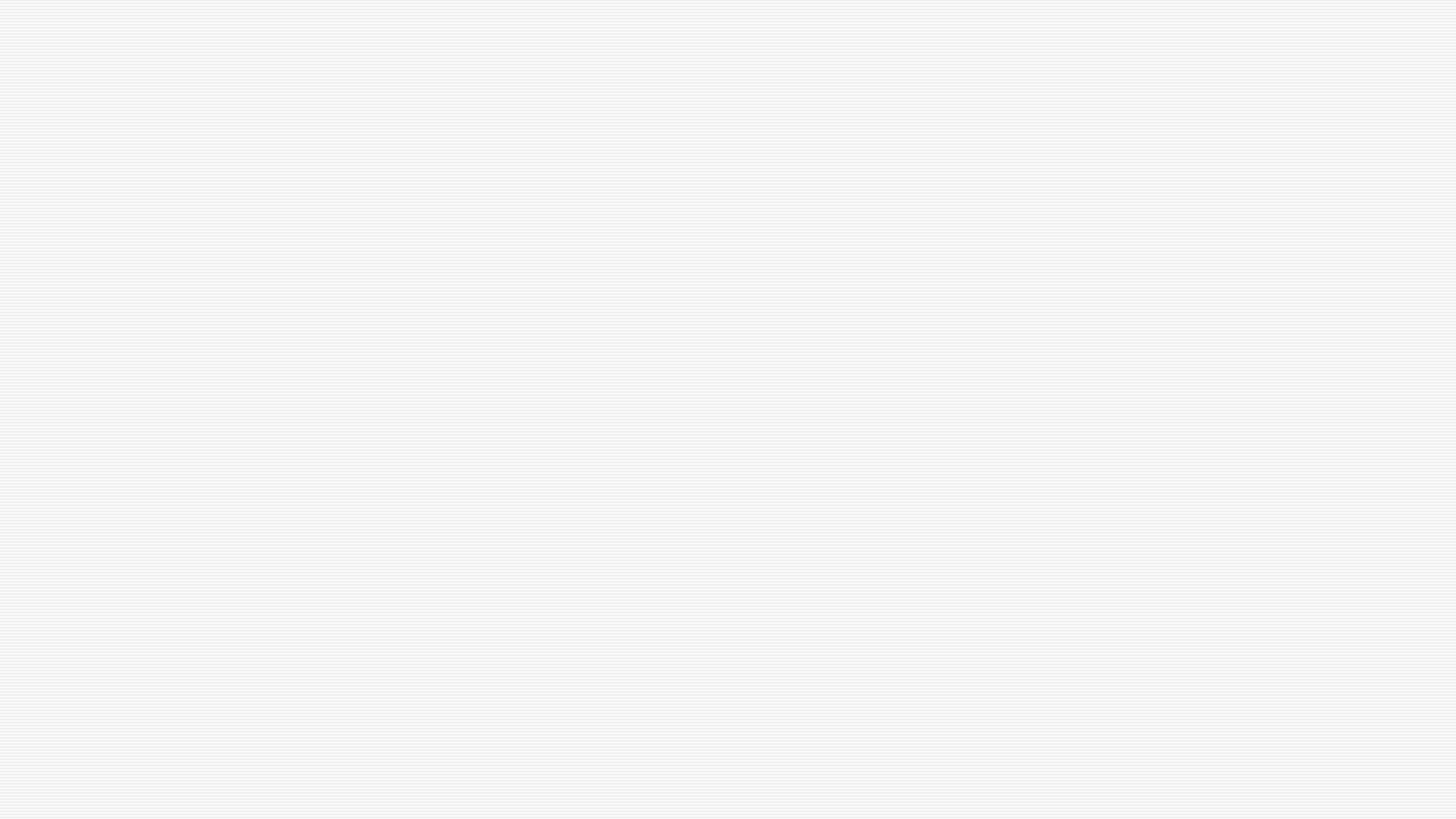 EN CLASSE
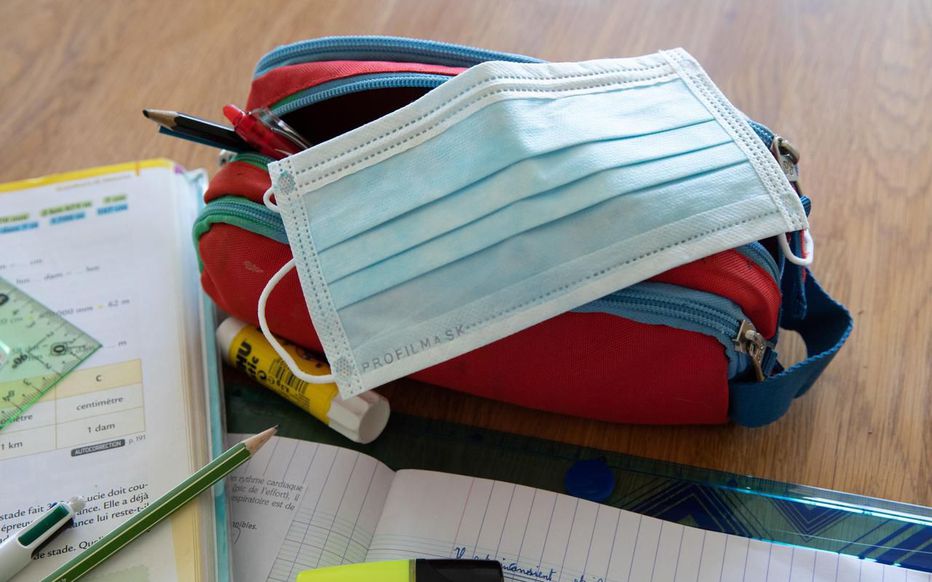 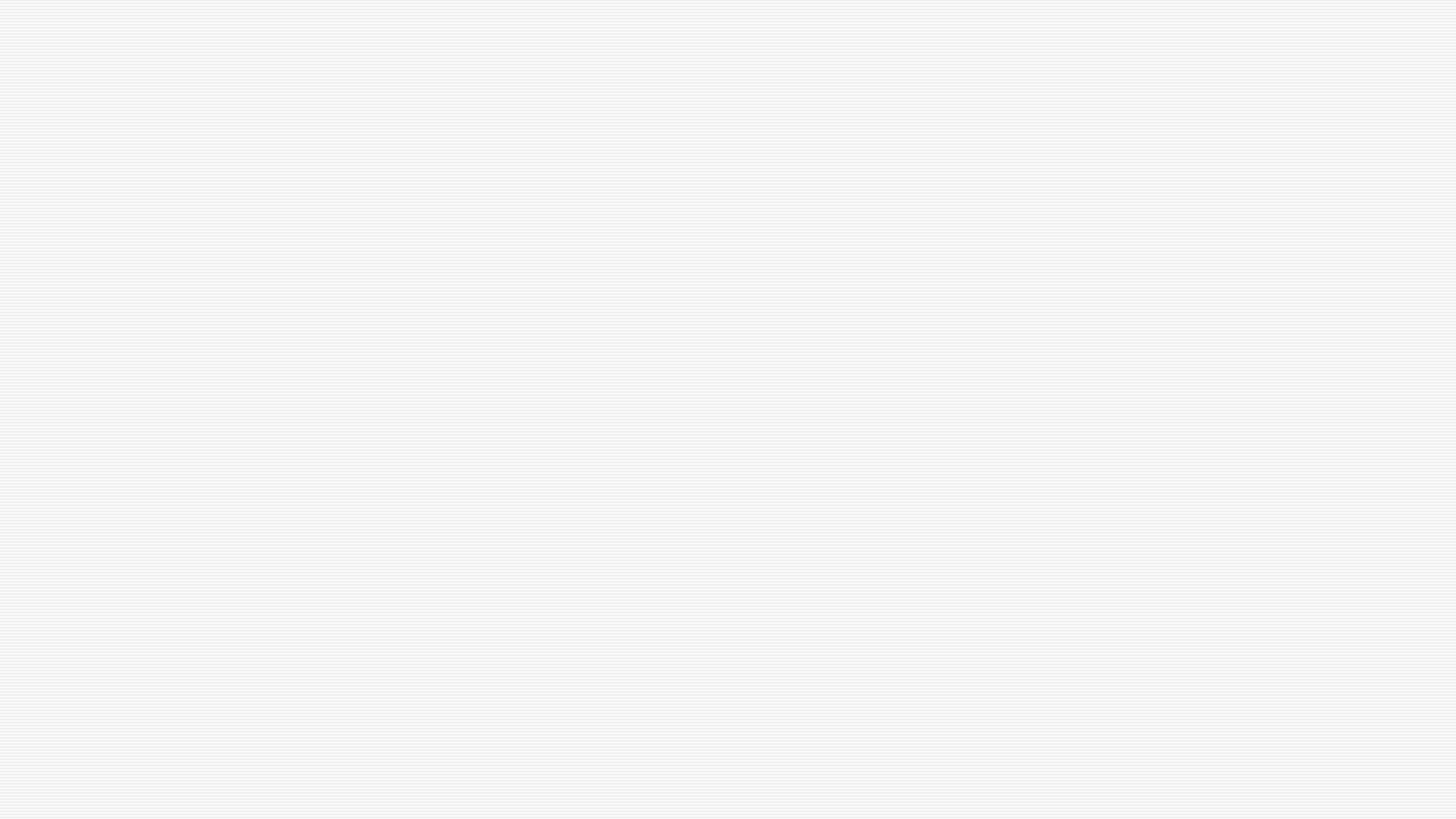 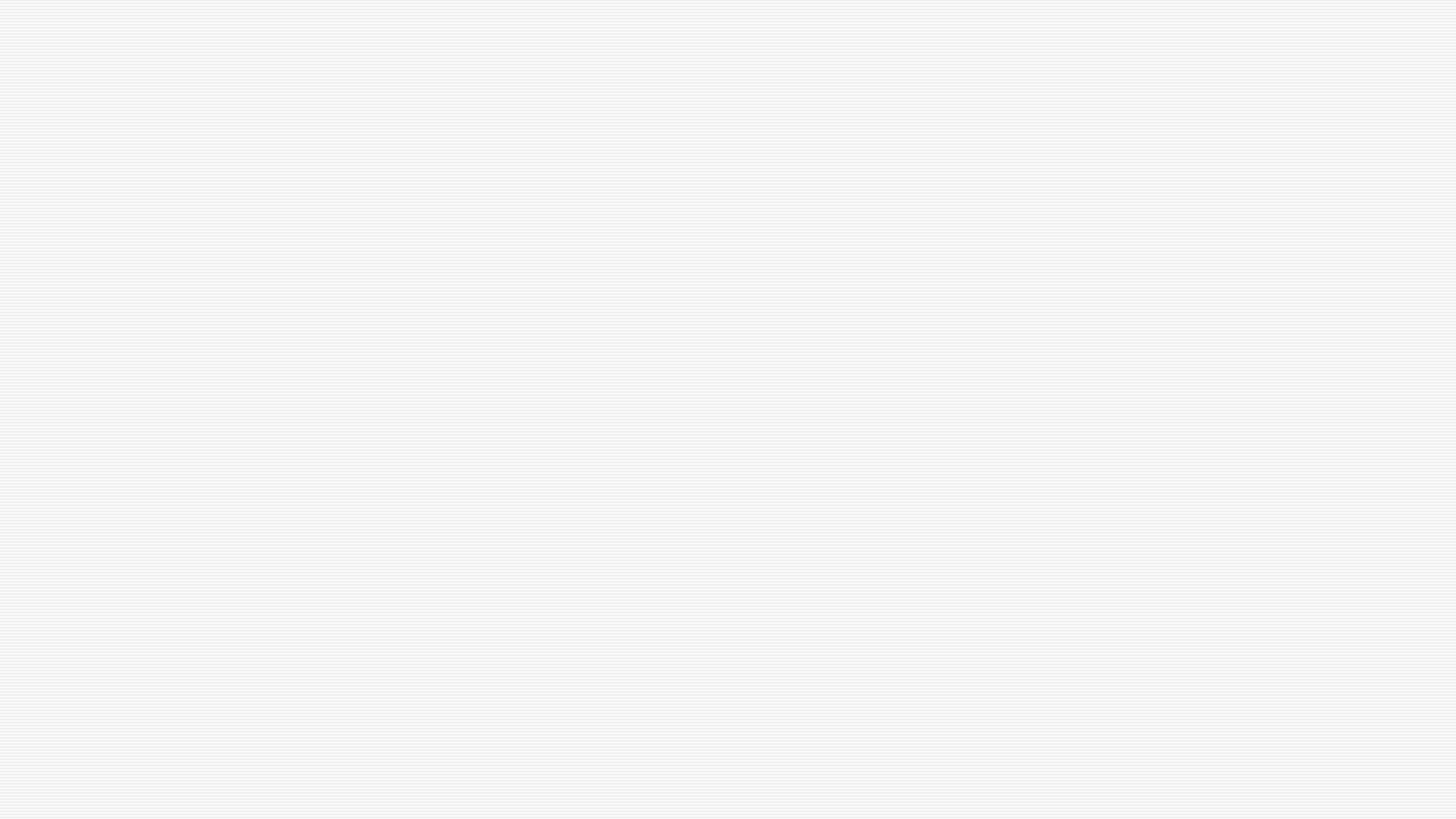 L’élève ne pourra pas laisser ses affaires dans le bureau de la salle de classe ou dans son casier. Il emportera chaque soir toutes ses affaires dans son cartable. Dans la journée, il laissera ses cahiers et ses livres dans son cartable dans sa salle de classe.
EN CLASSE
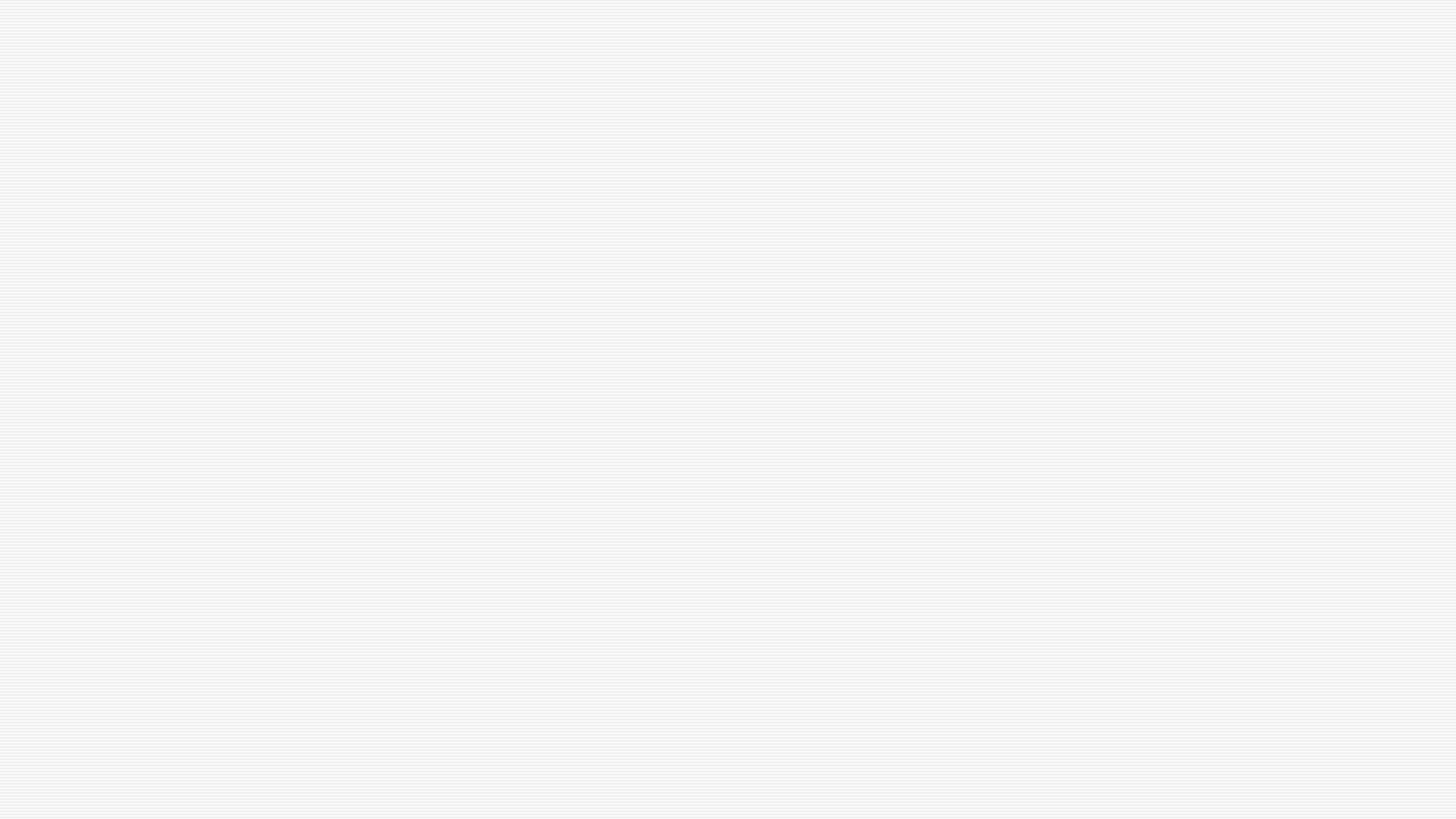 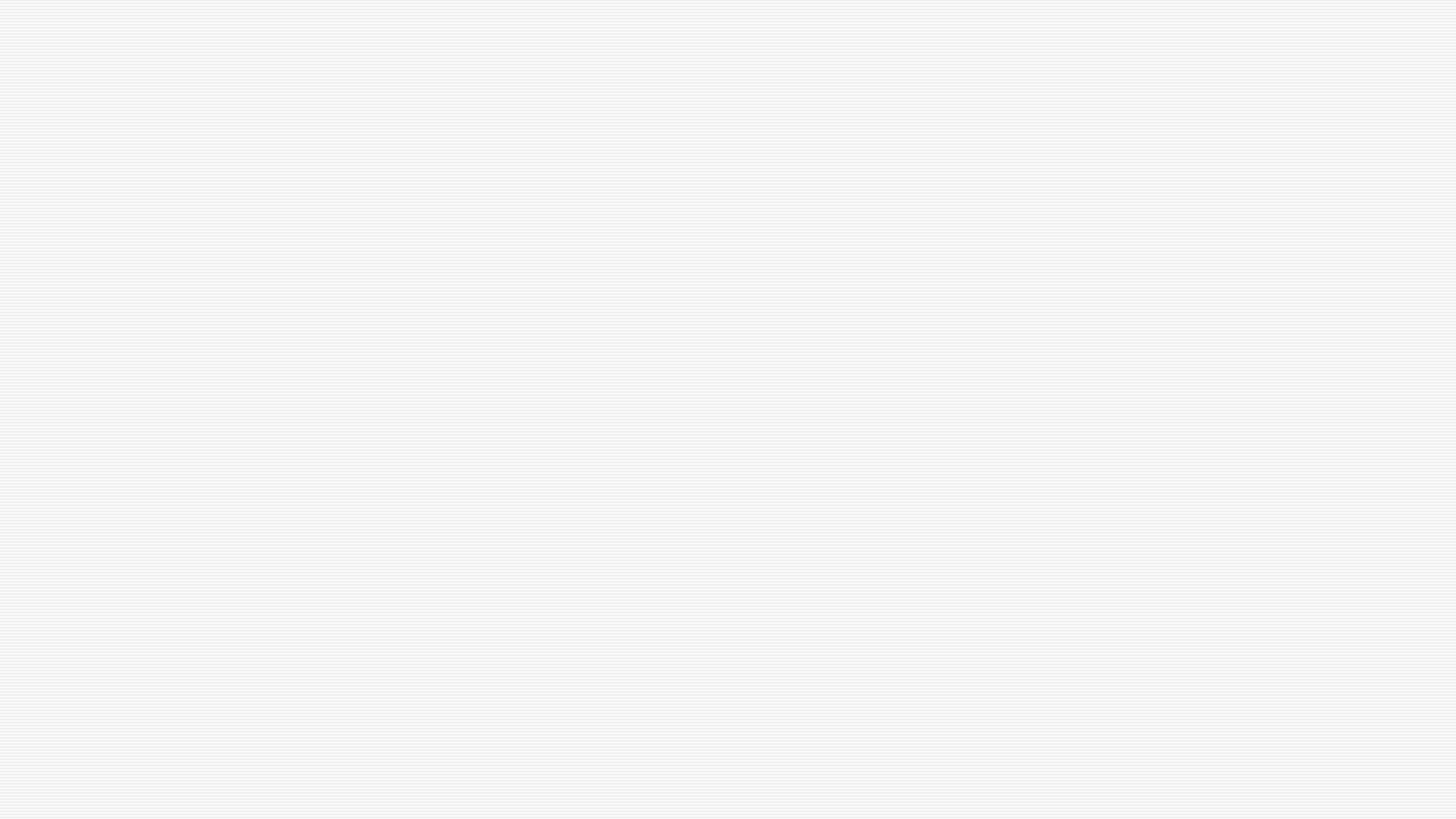 Les élèves ont interdiction de toucher aux poignées de portes et de fenêtres, ce sont les adultes qui se chargent d’ouvrir et de fermer portes et fenêtres
EN CLASSE
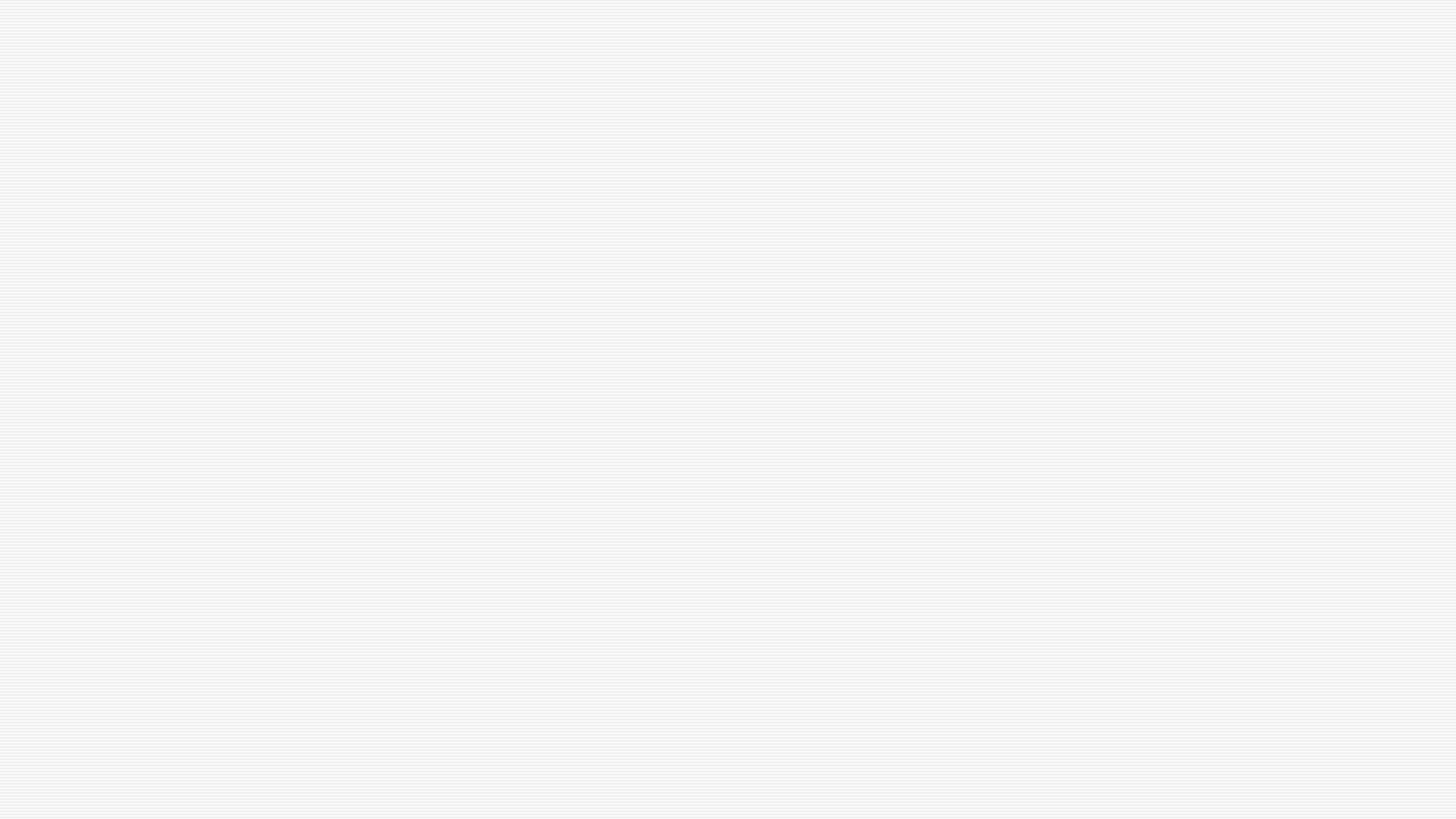 LE CARNET DE LIAISON
Le carnet de liaison n’est plus utilisé.
Les parents doivent prévenir de l’absence de leur enfant par téléphone ou par mail. 
La correspondance avec la famille se fera par téléphone ou par mail.
Le professeur principal enverra un mail aux familles les retards se cumulent afin de les tenir informées
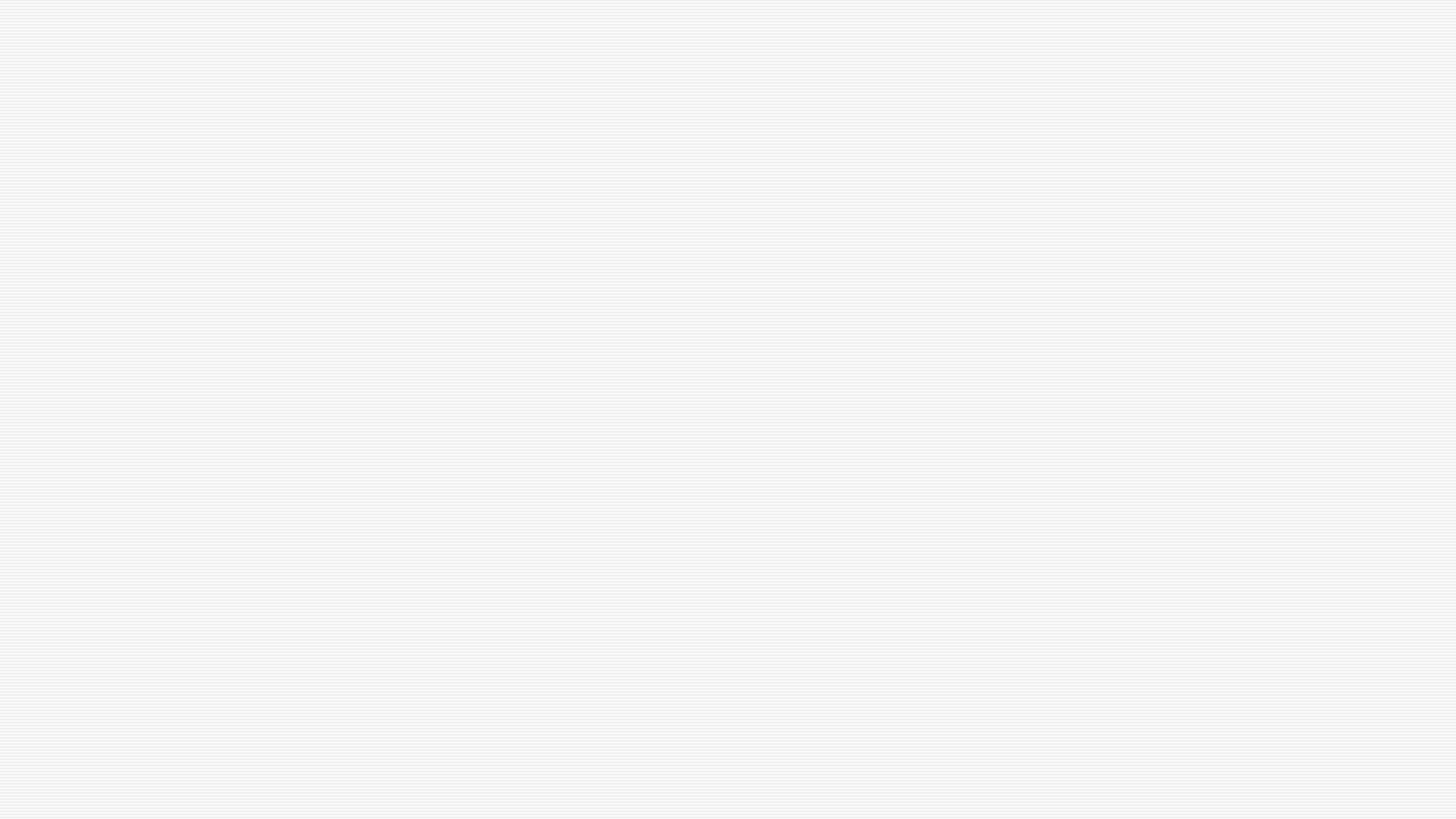 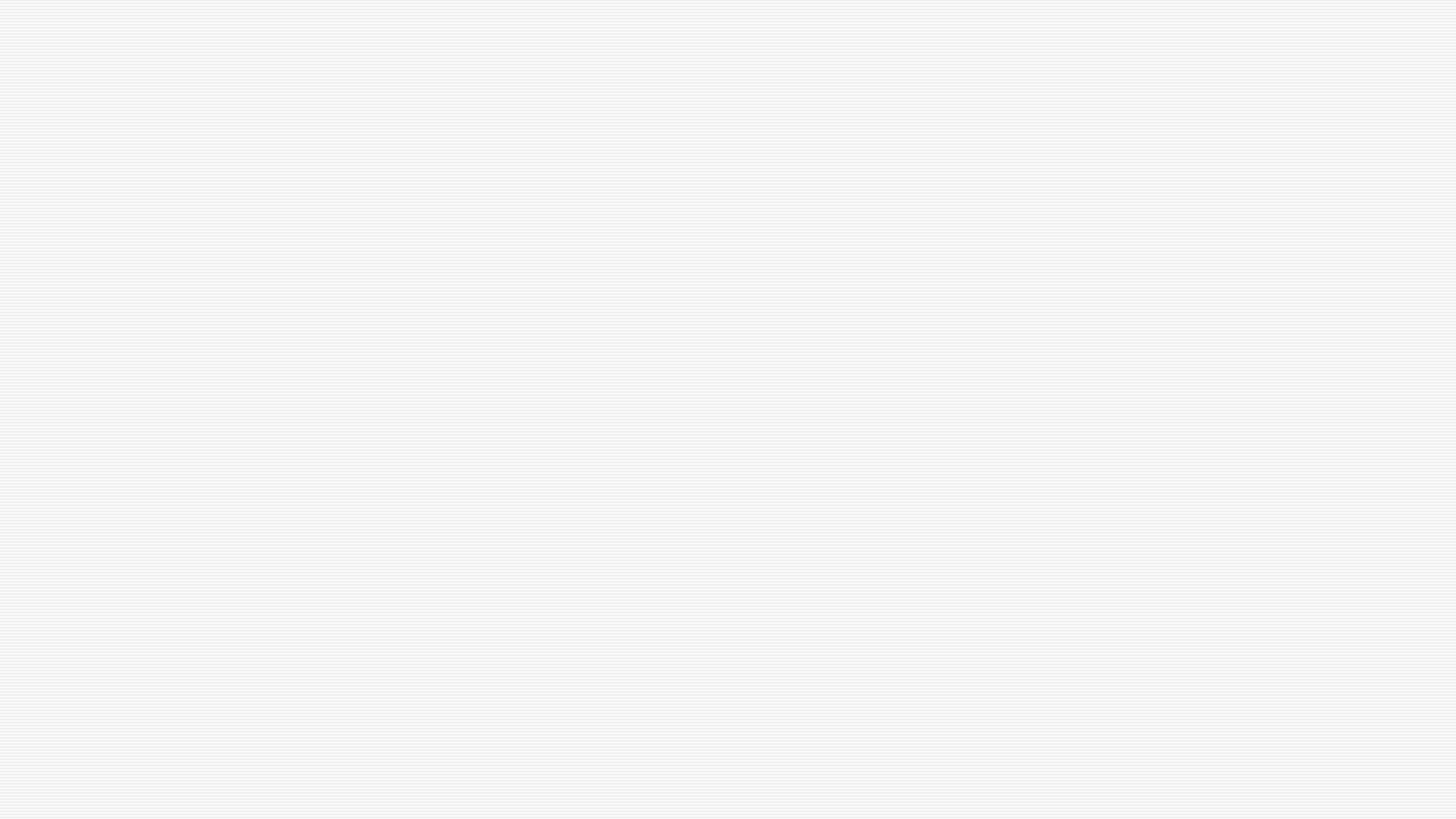 En cas de non respect des règles éditées, l’élève sera exclu temporairement ou  définitivement de l’établissement.
Règlement
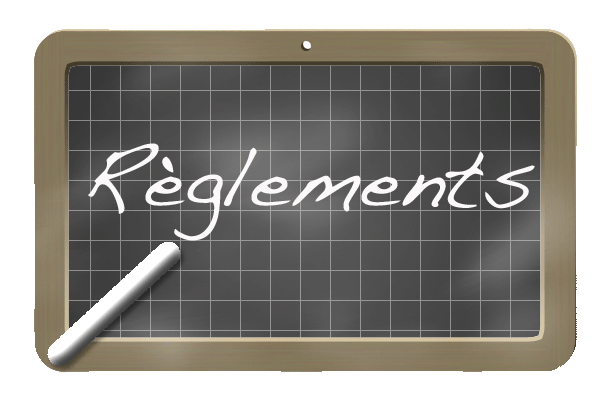 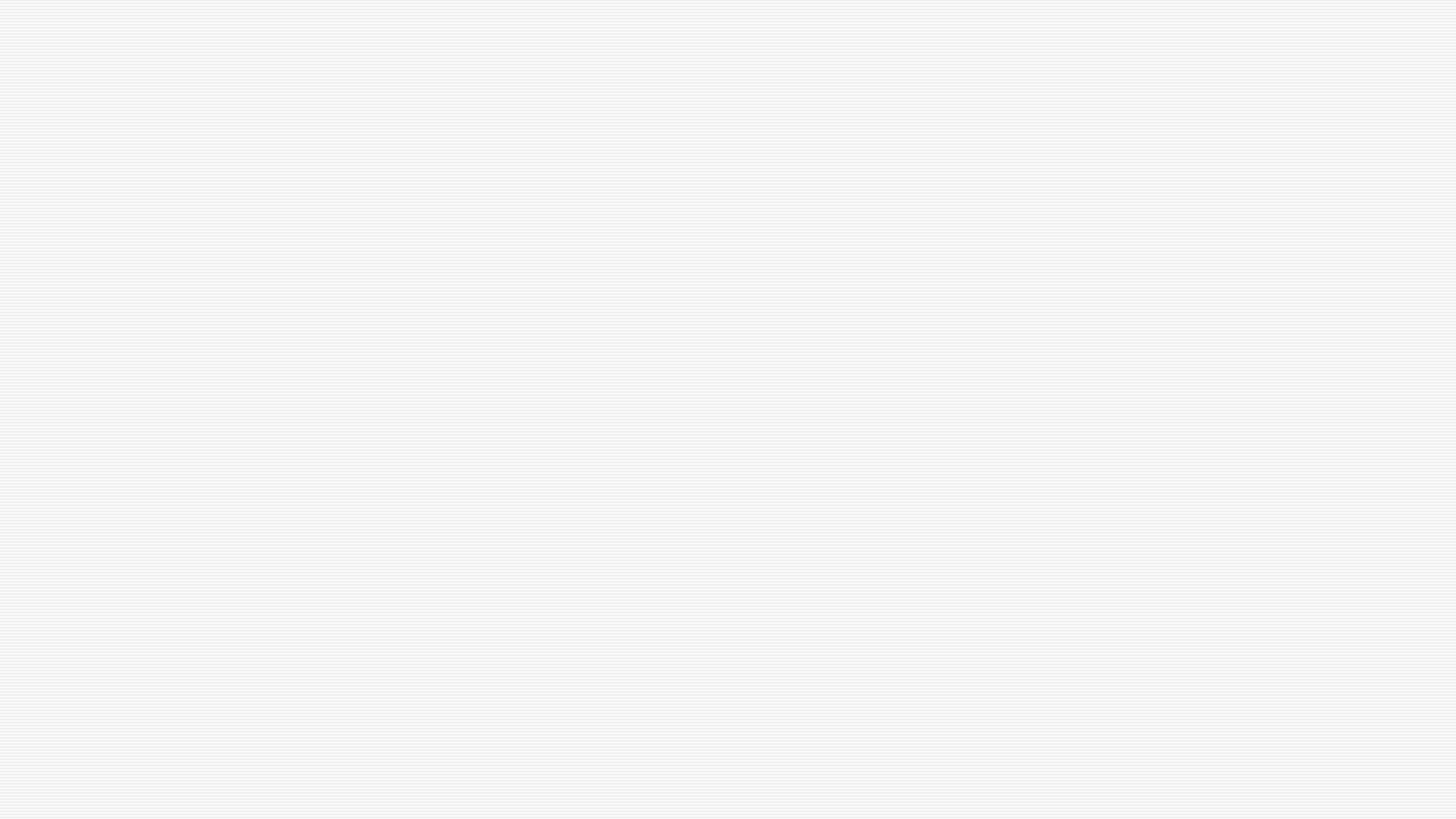 Gestion d’un cas suspect dans un établissement scolaire (selon les préconisations du conseil scientifique)
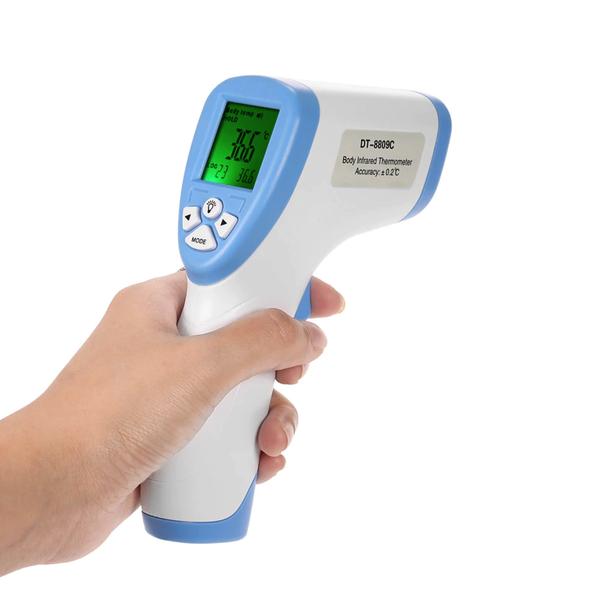 PARTIE SPÉCIFIQUE POUR LES PROFS ET PERSONNELS
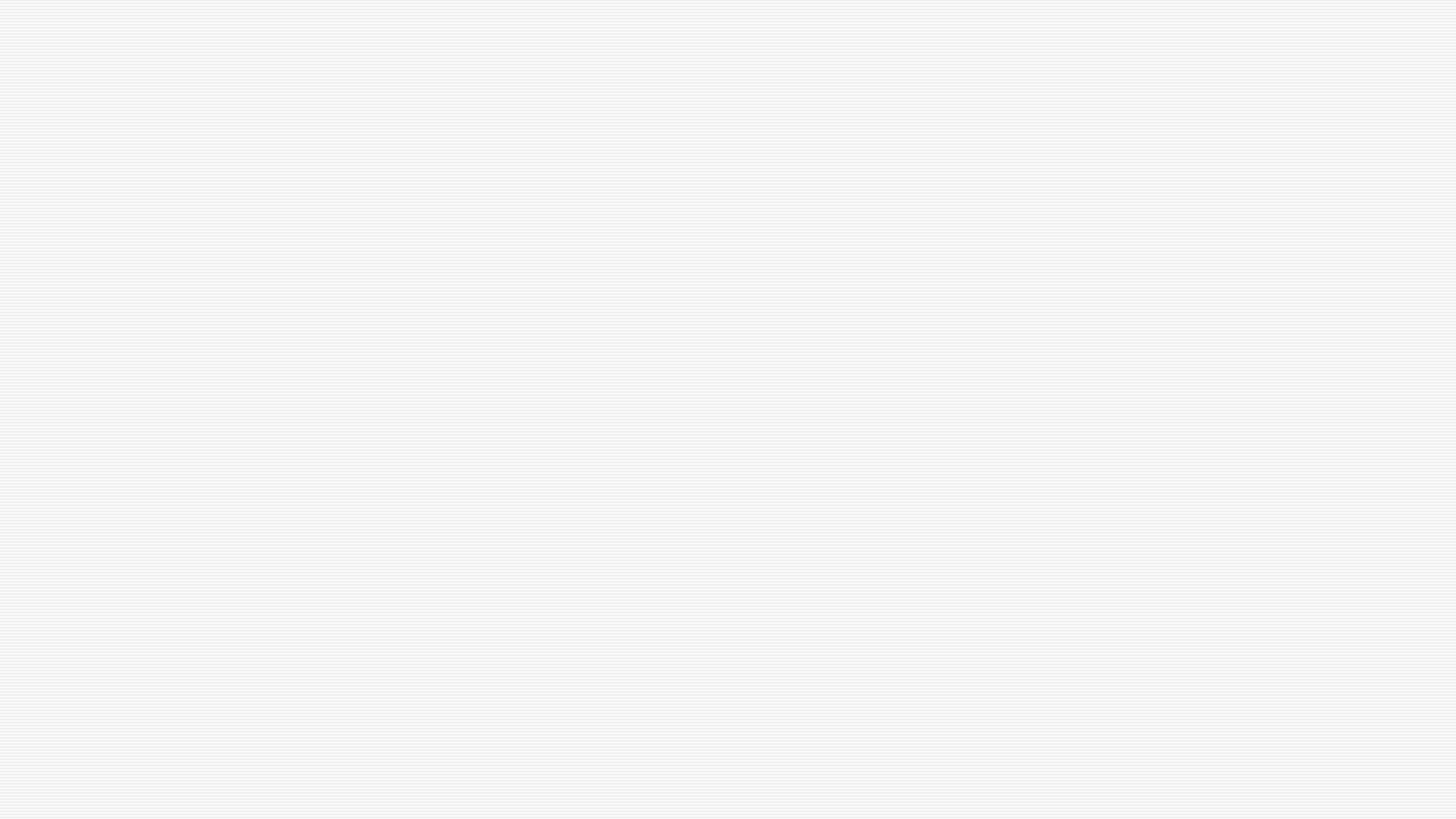 La sécurité des adultes au collège
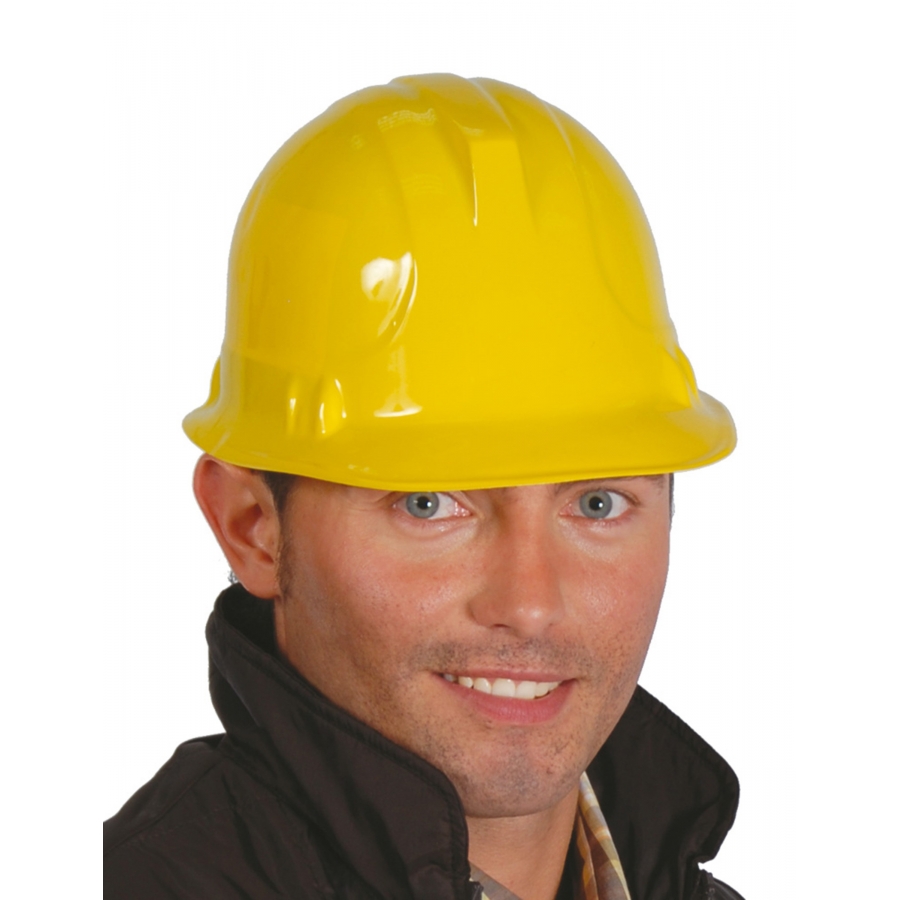 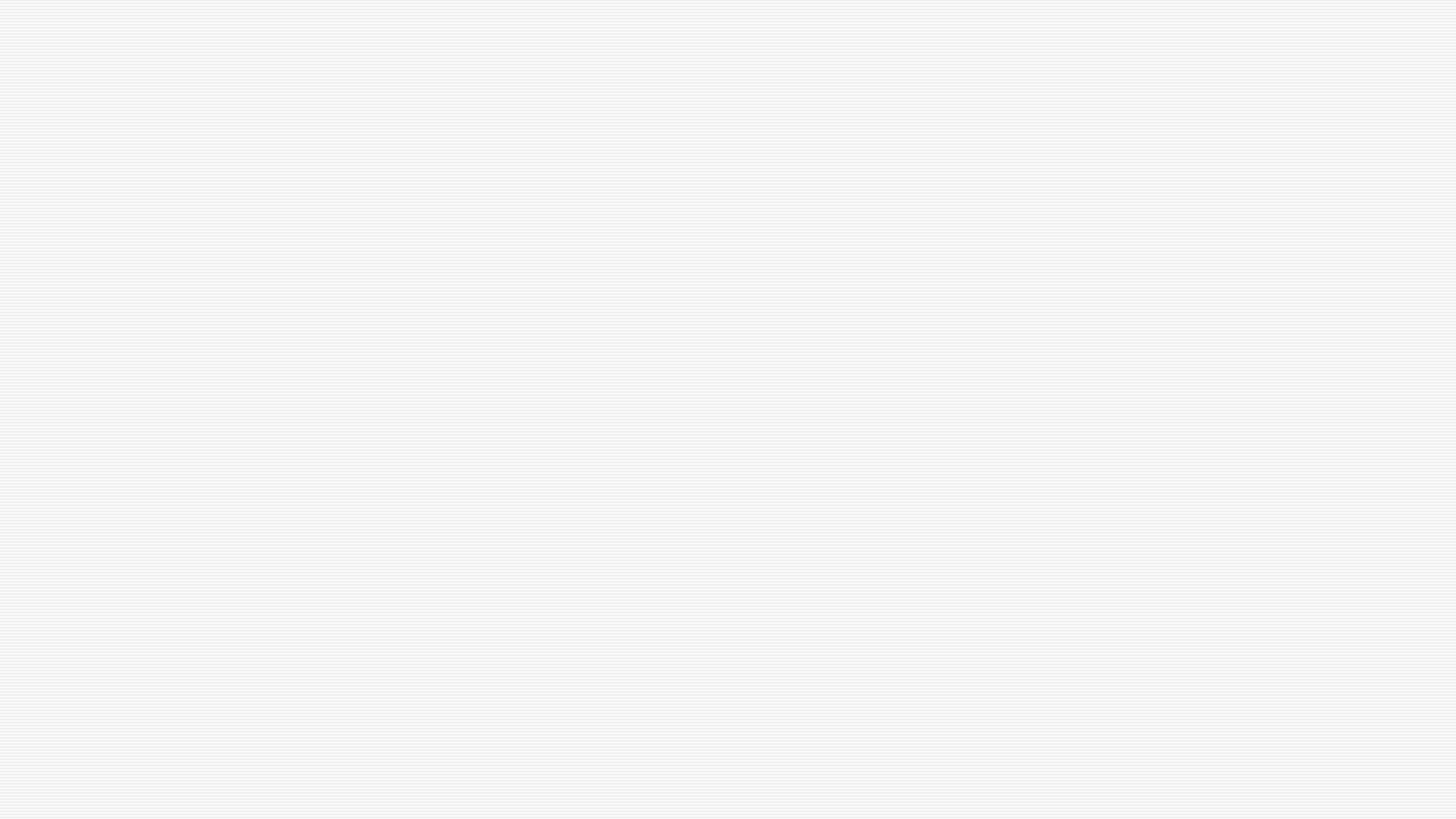 La pause café et la pause déjeuner
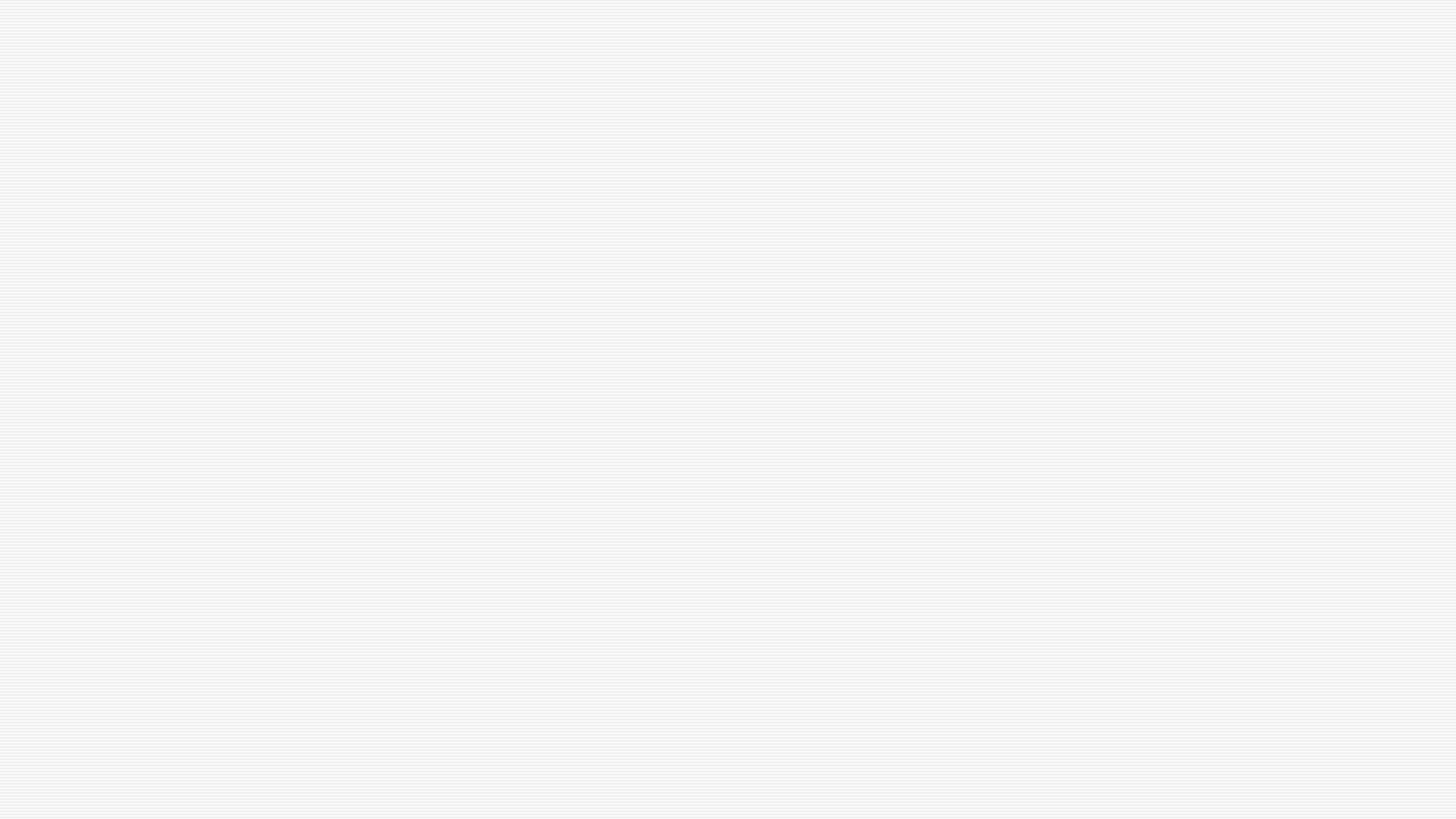 La salle des professeurs
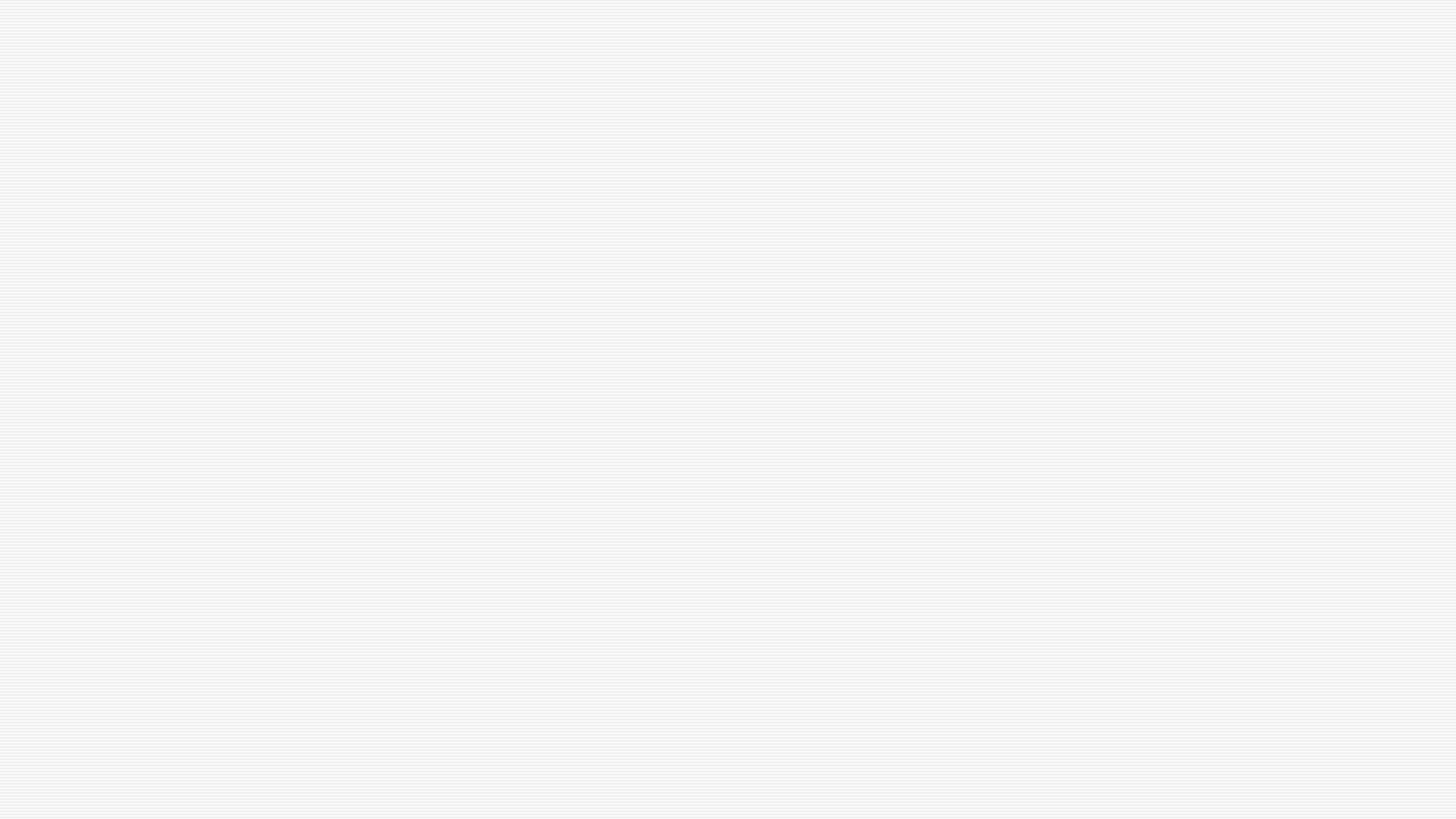 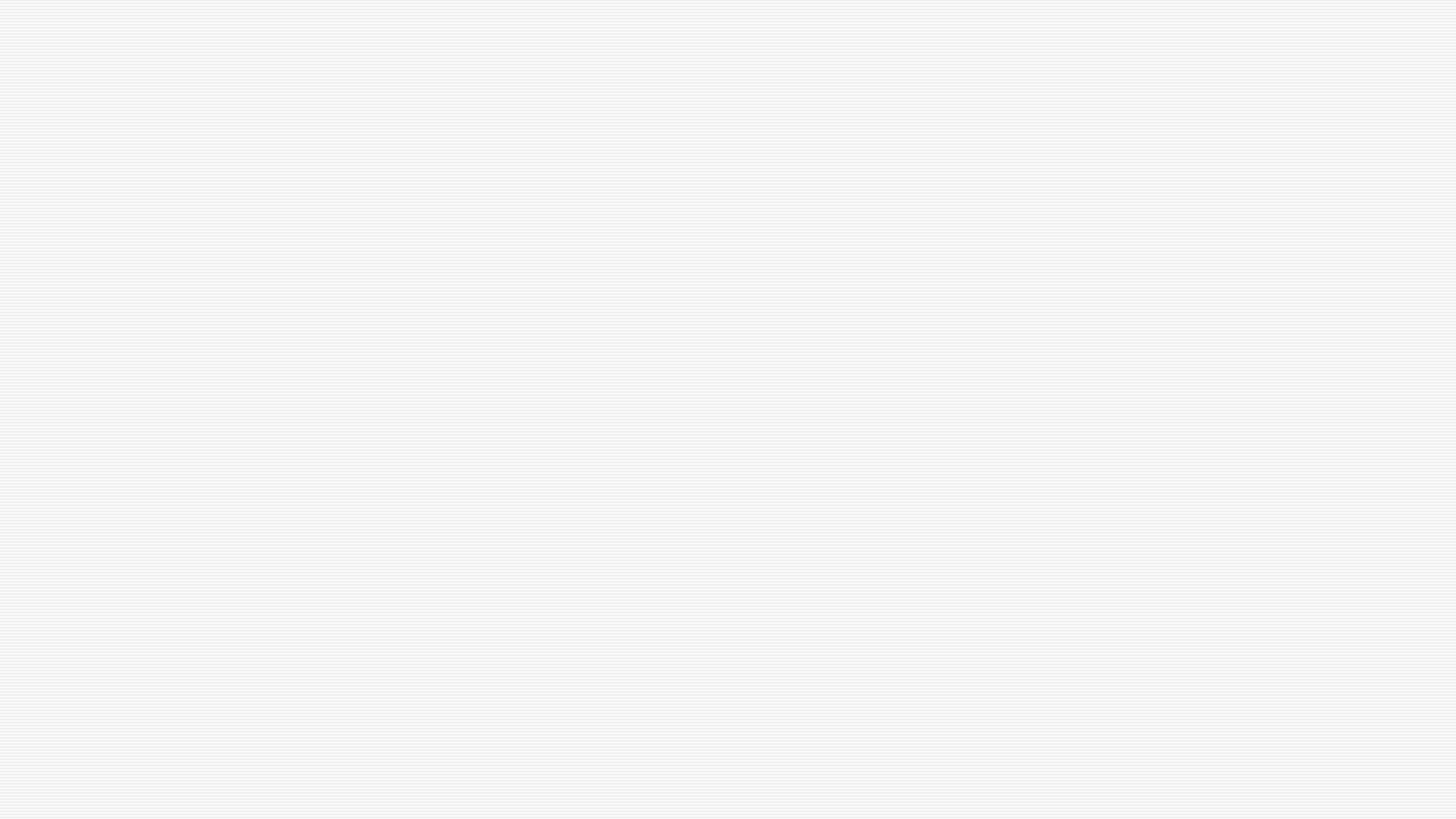 La photocopieuse sera filmée et le film protecteur changé tous les jours.
Photocopies
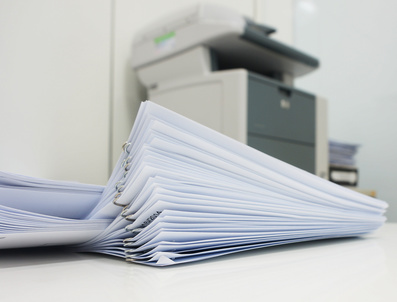 Le nettoyage du tableau
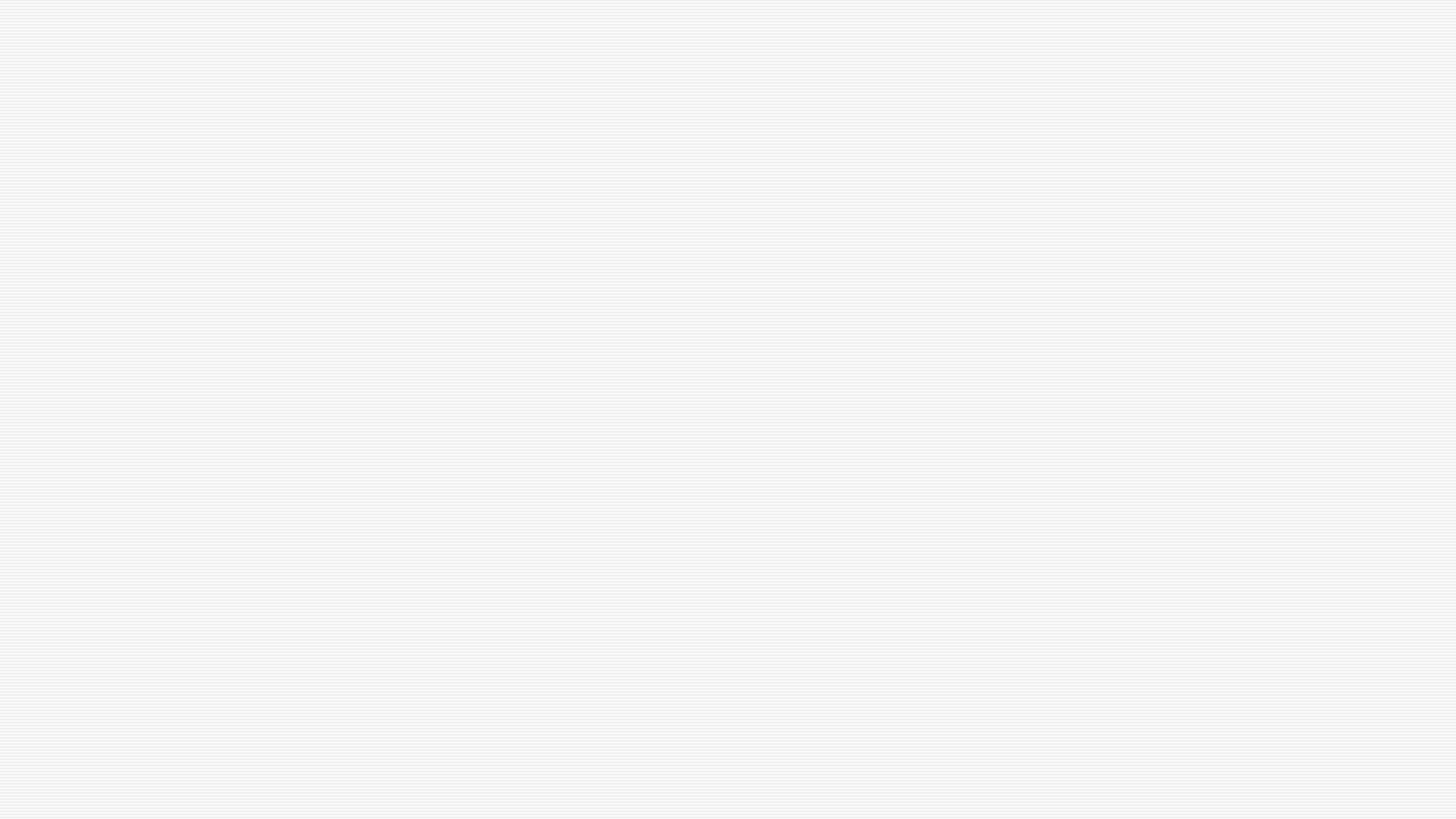 Vidéoprojecteur
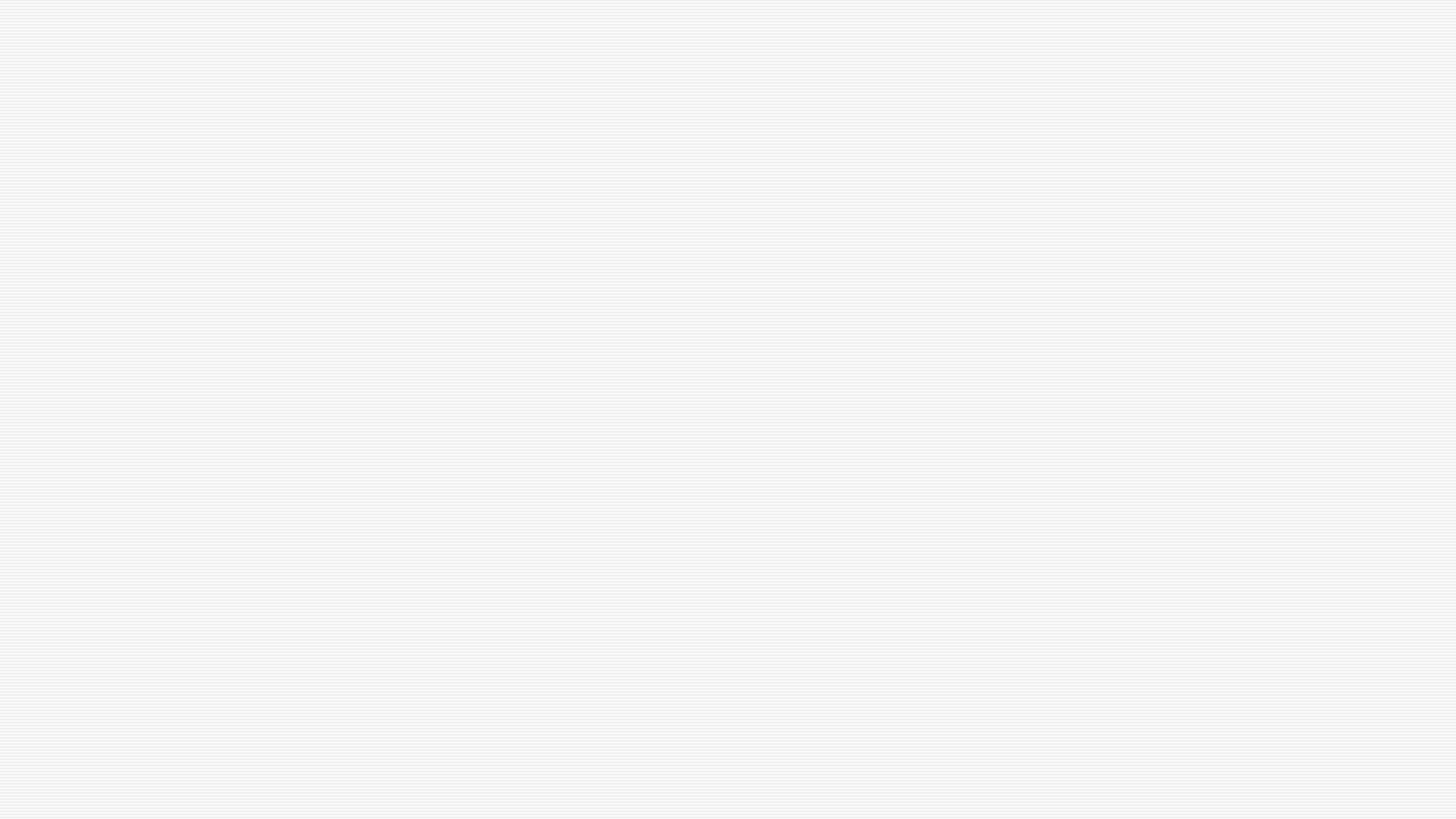 Ouverture portes et fenêtres dans les salles de classe
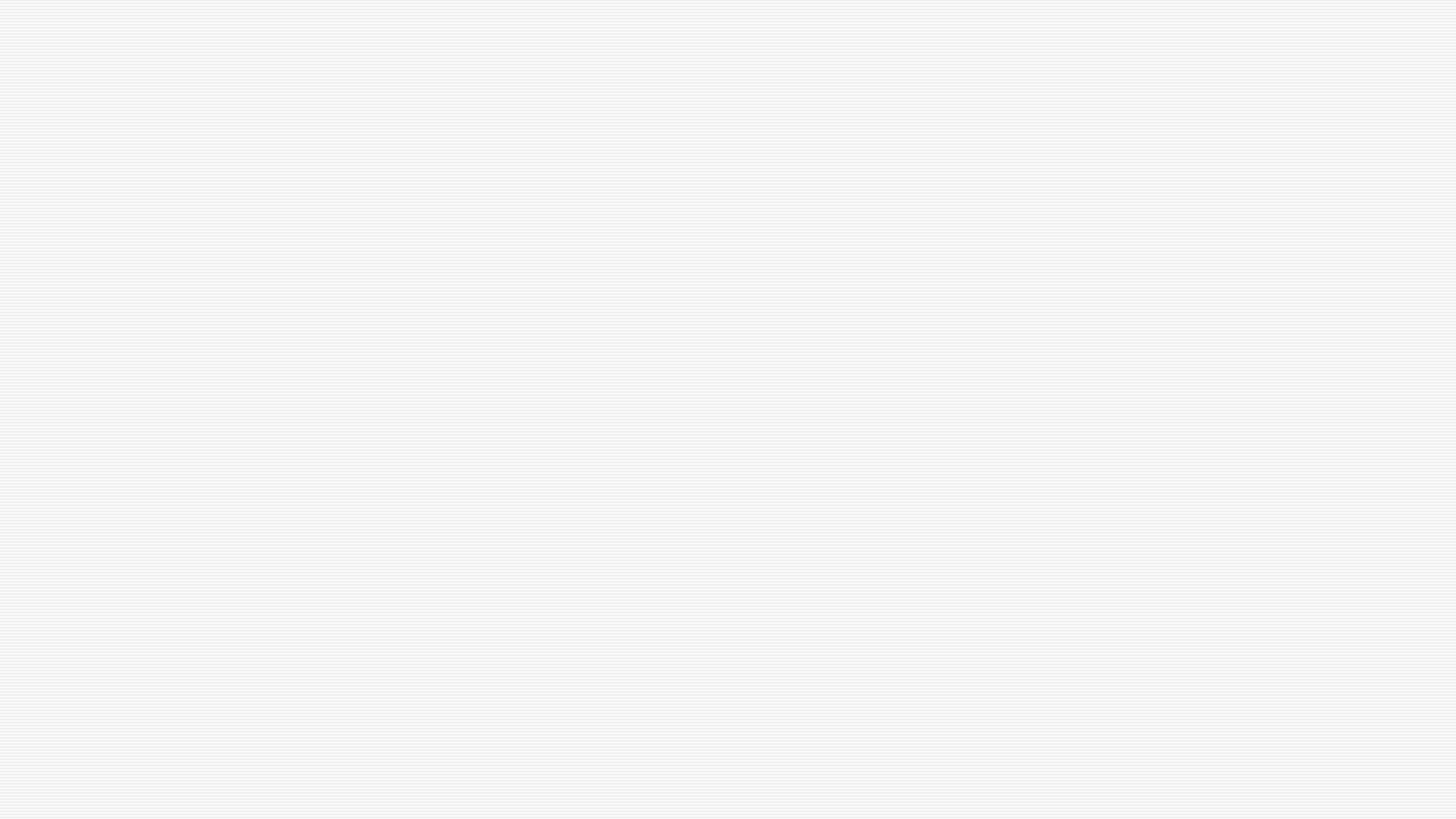 En classe, les professeurs ou les éducateurs doivent veiller
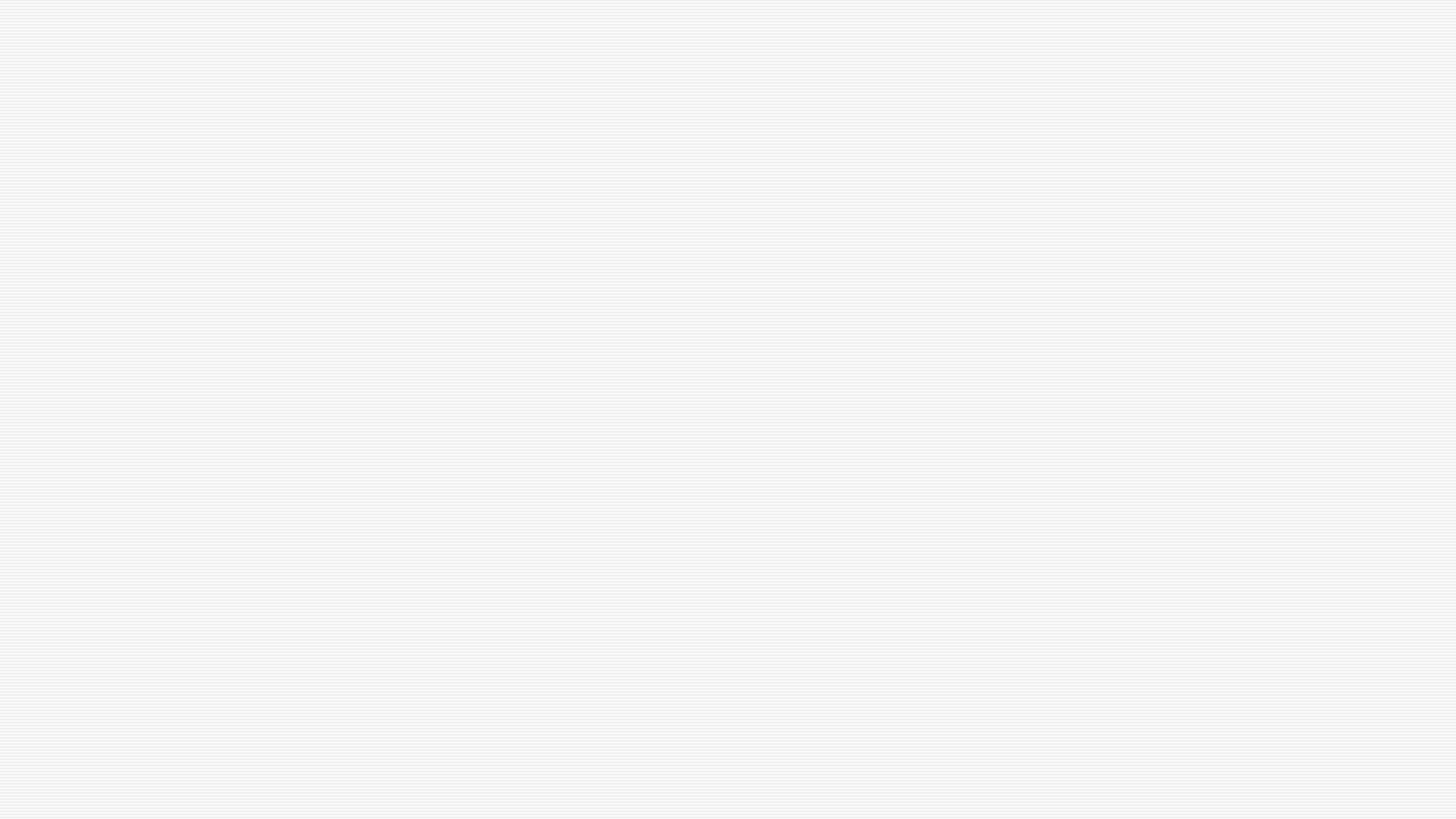 MÉNAGE
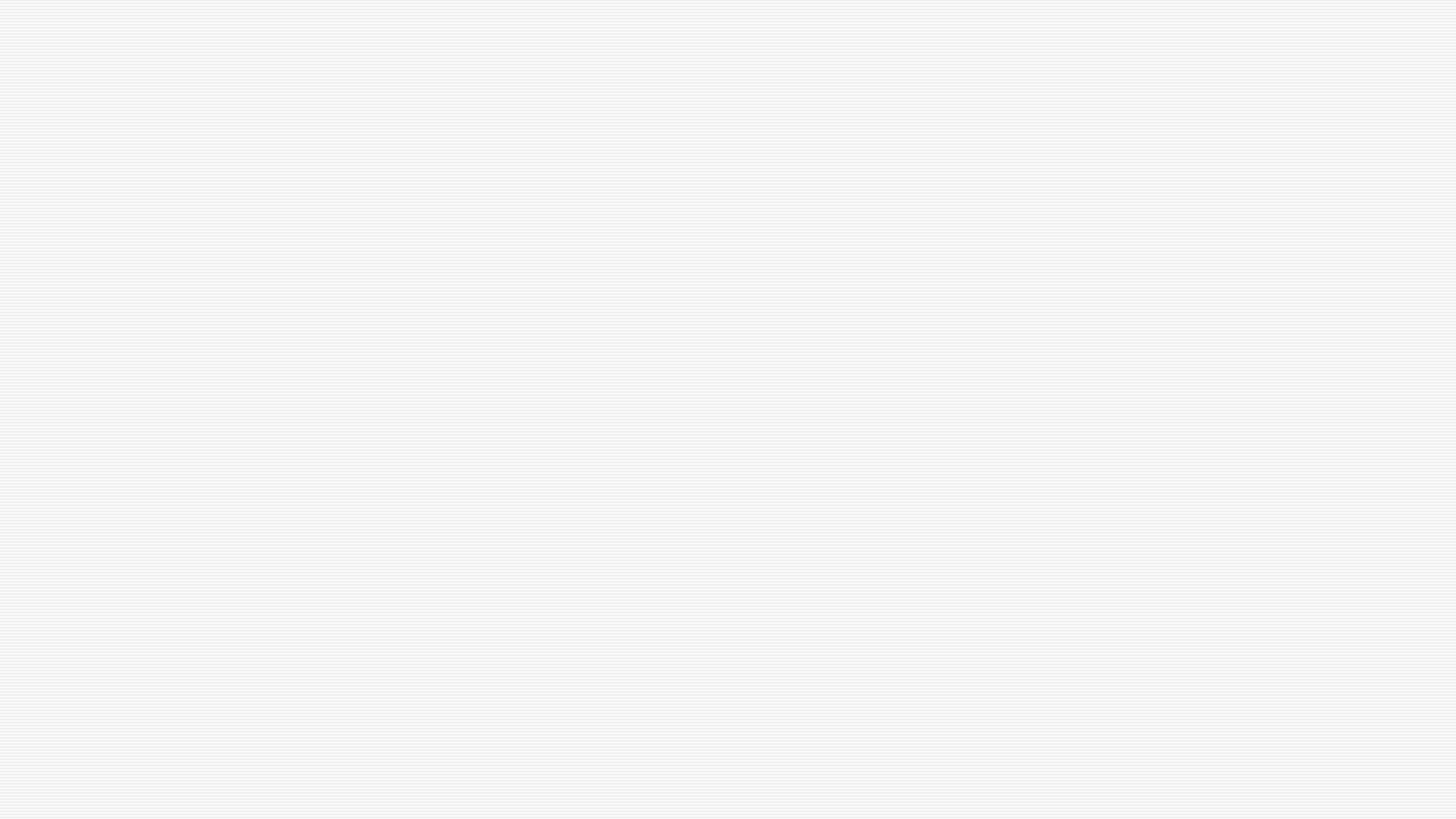 Ménage Isabelle Dreneau
Ménage Severine Simon
Nettoyer, désinfecter le toilettes collèges tous les jours
Désinfecter garde corps escalier extérieur (tous les jours)
- désinfecter quotidiennement interrupteurs, poignées portes, clés ouverture éclairage 
- nettoyer le sol une fois par semaine ( le mercredi)
Bâtiment classes: 
- vider les poubelles des 2 salles de classes utilisées quotidiennement
 - désinfecter le garde corps quotidiennement 
- balayer le couloir 2 fois par semaine
OUVERTURE DES PORTAILS DE L’ÉTABLISSEMENT
FERMETURE DES PORTAILS DE L’ETABLISSEMENT